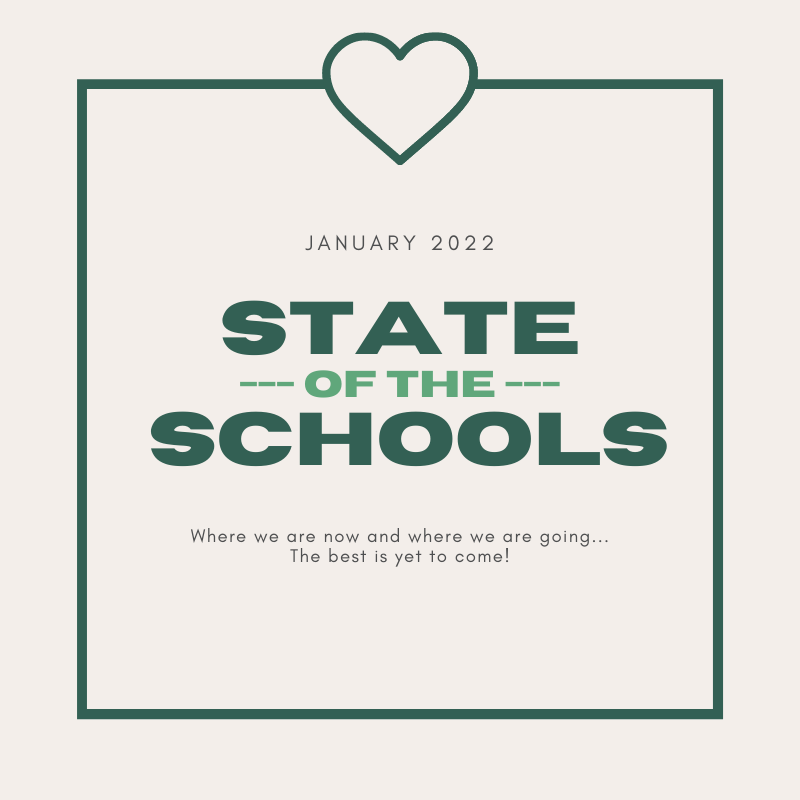 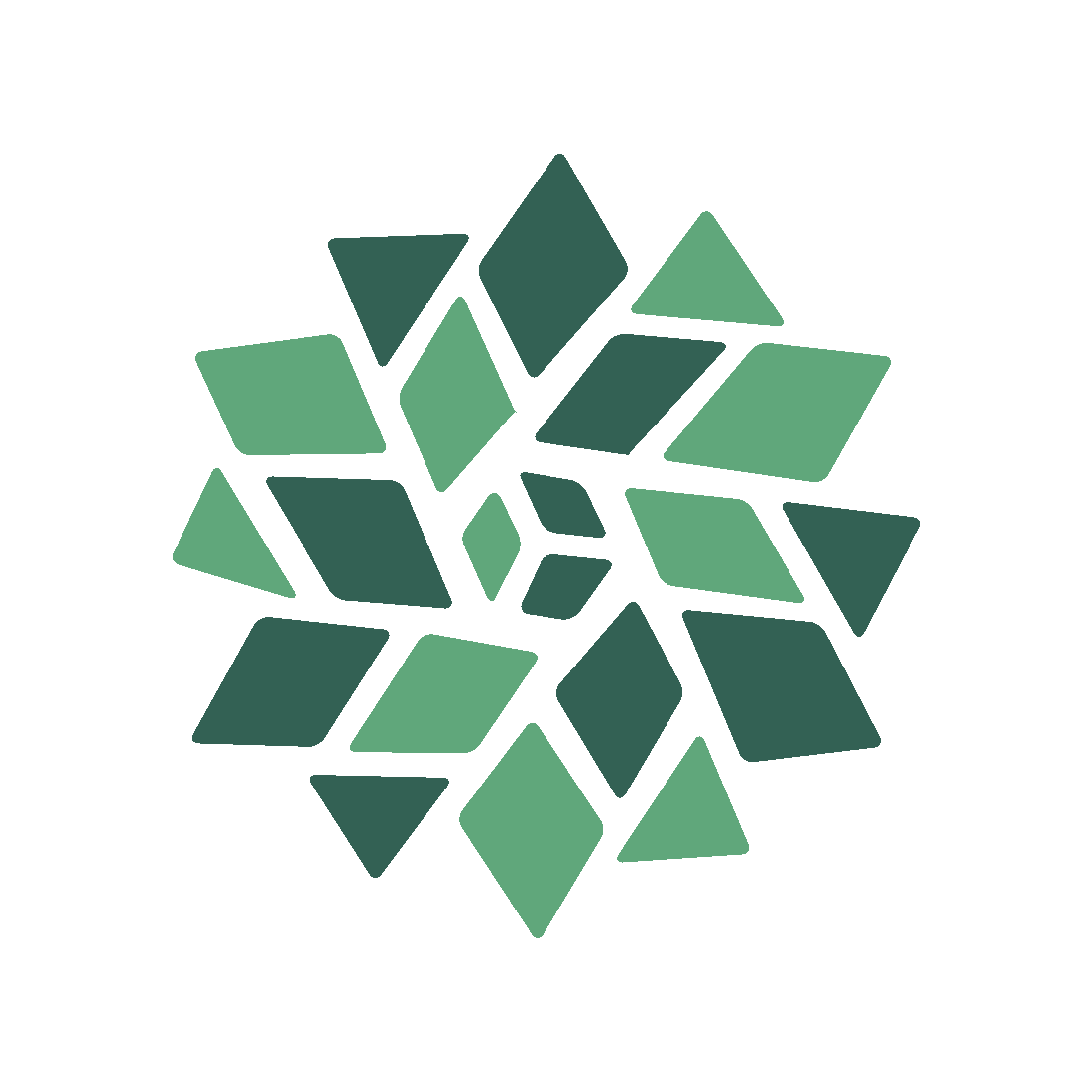 FEBRUARY 2023
[Speaker Notes: Jenell]
Our charters seek to develop the individual gifts of students to become critical thinkers, responsible citizens, and innovative leaders  prepared for academic and real-life success in the 21st century.
A  Shared Vision
[Speaker Notes: Jenell]
What  We Value
Building Relationships
Respecting Staff
Valuing Parents
Choice in Education
The Homeschool Heart
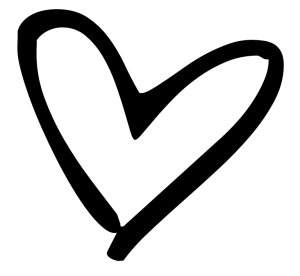 [Speaker Notes: Jenell]
Vista Ordering System
Brought back our previous ordering system, with new and improved features

Orders processed in record time
Simplified the process for service requests
Streamlined the onboarding of new Community Partners
Lots of positive feedback from families and staff
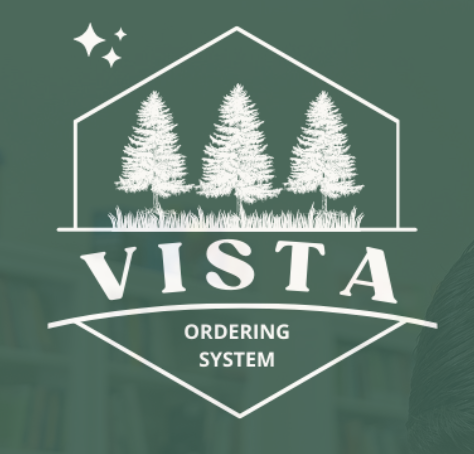 [Speaker Notes: Jenell]
Sequoia Sign Up
Second year of building
New programming to accommodate Adventure Academy class sign ups by parents- no more google surveys!!!
Field Trip sign ups
Linked Sequoia Sign up to Vista
Ability for private pay
Parent logins connected with Vista
Looking to add new functions next year
[Speaker Notes: Shannon]
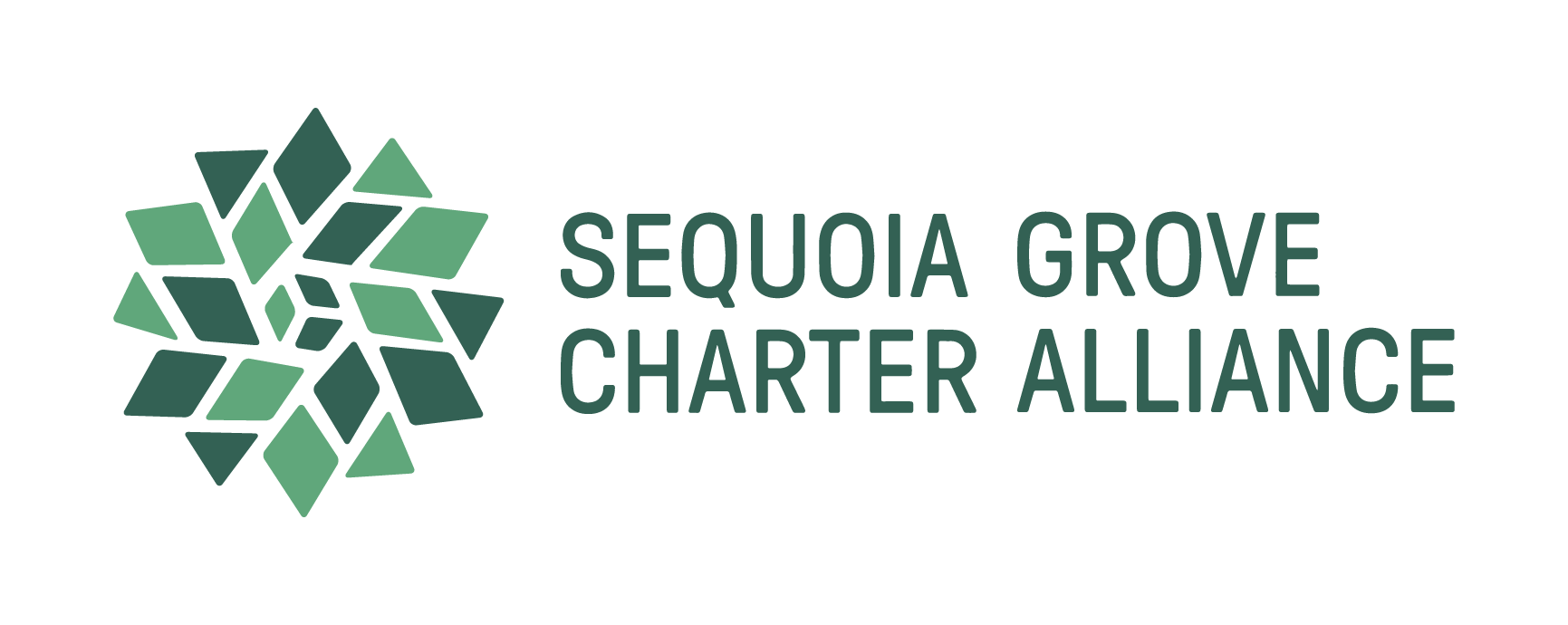 SG has its own board of directors & Board Members are placed on the SG Board by the school boards
Board meets monthly- open to public
Goal is to have a unified identity and provide the best services for the schools at the lowest cost
Charter Service Organization

Three schools are members

2nd year of existence, still learning and growing

Created by the schools, for the schools
[Speaker Notes: Shannon]
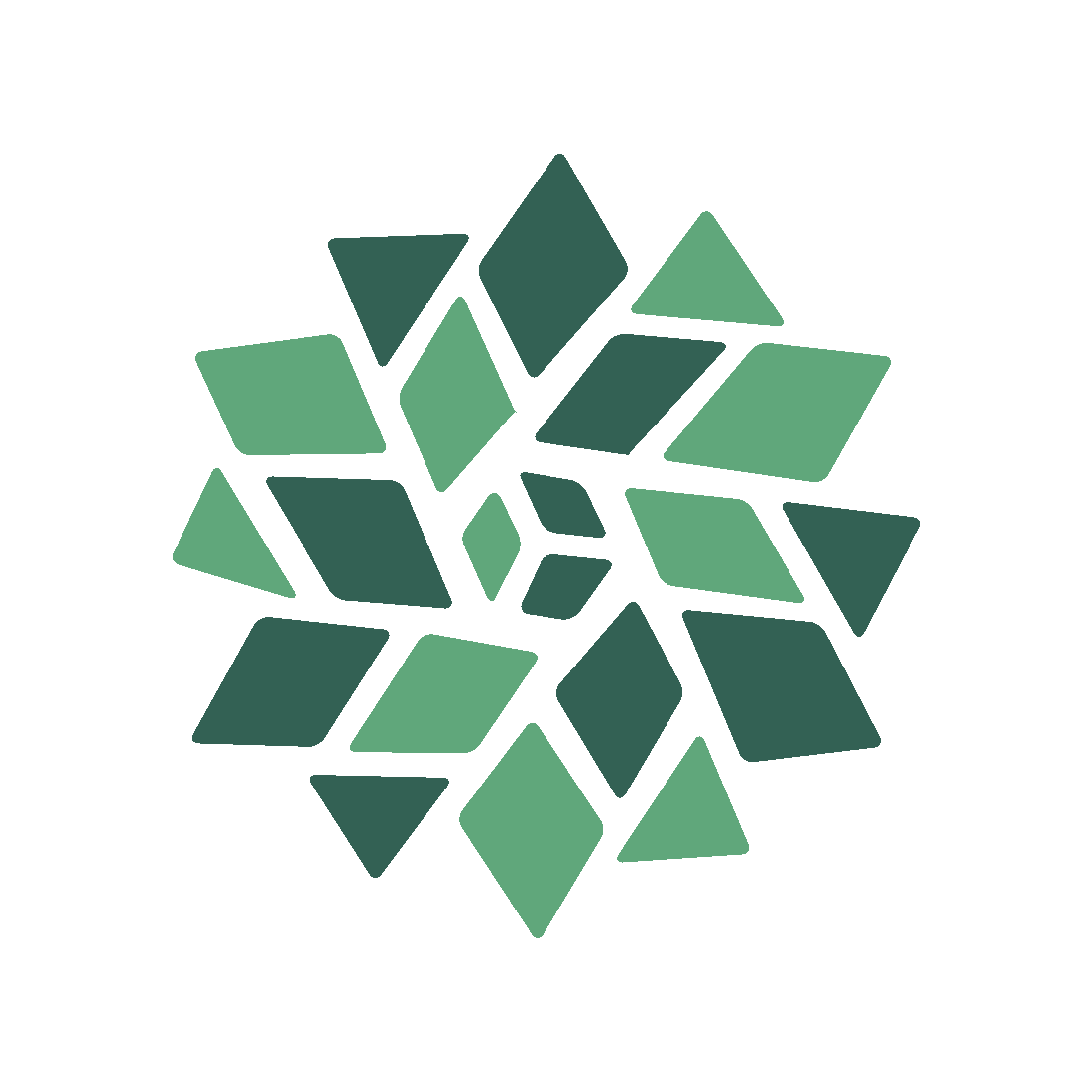 Services Provided by Sequoia Grove
Community Partners (Vendors)
Ordering
Curriculum Services
Library Services
Enrollment
Records
Compliance
Student Information Services
Business Services
Payroll
Medical Benefits
Tech Services
[Speaker Notes: Shannon]
Instructional Materials Update
Total number of orders processed to date
57,000
Last Year at this time was 29,550
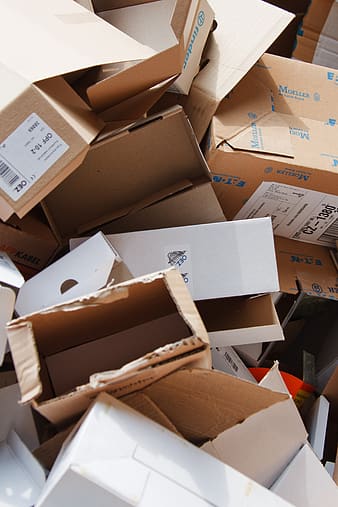 Distributed 1400+ chromebooks in response to staff & family feedback for no charge to student funds
[Speaker Notes: Shannon]
Library
Department
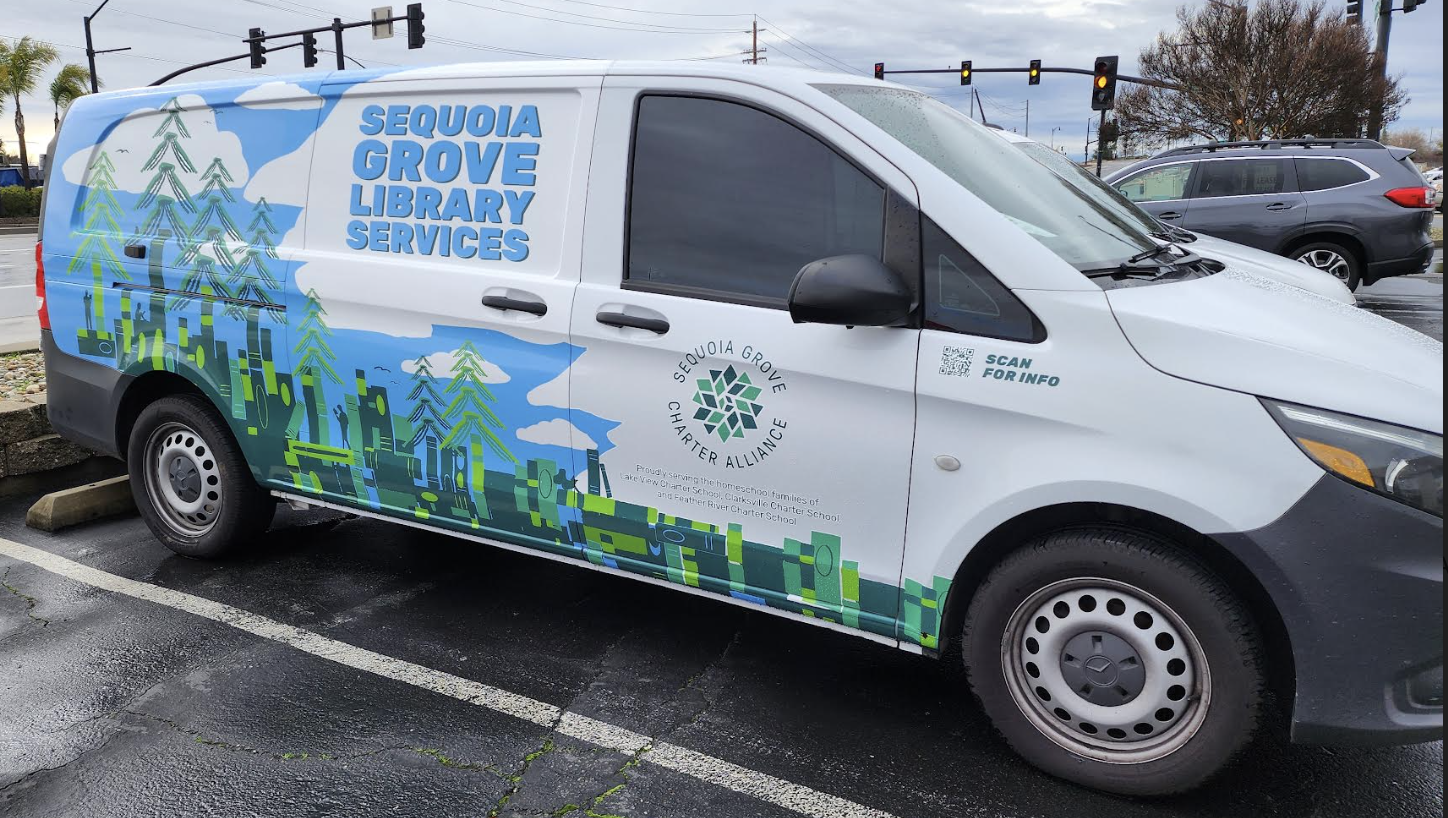 Total Park Day Locations 
in  2023
17 
(3 additional since last year)
Added locations based on family & staff feedback

Added New Parks & Crafts

Added Shipping Option
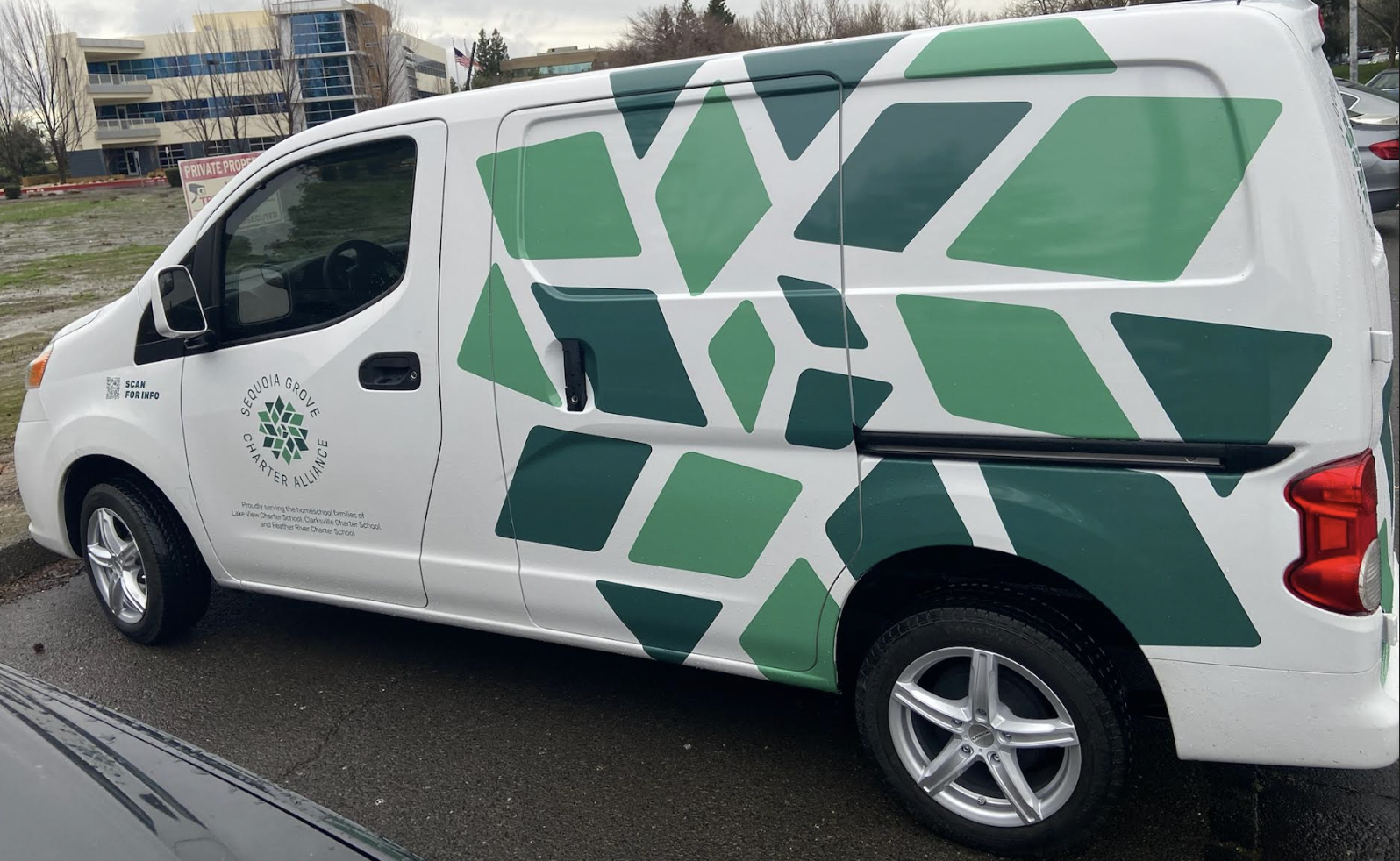 Total Amount of Library Inventory 
24,836
[Speaker Notes: Shannon]
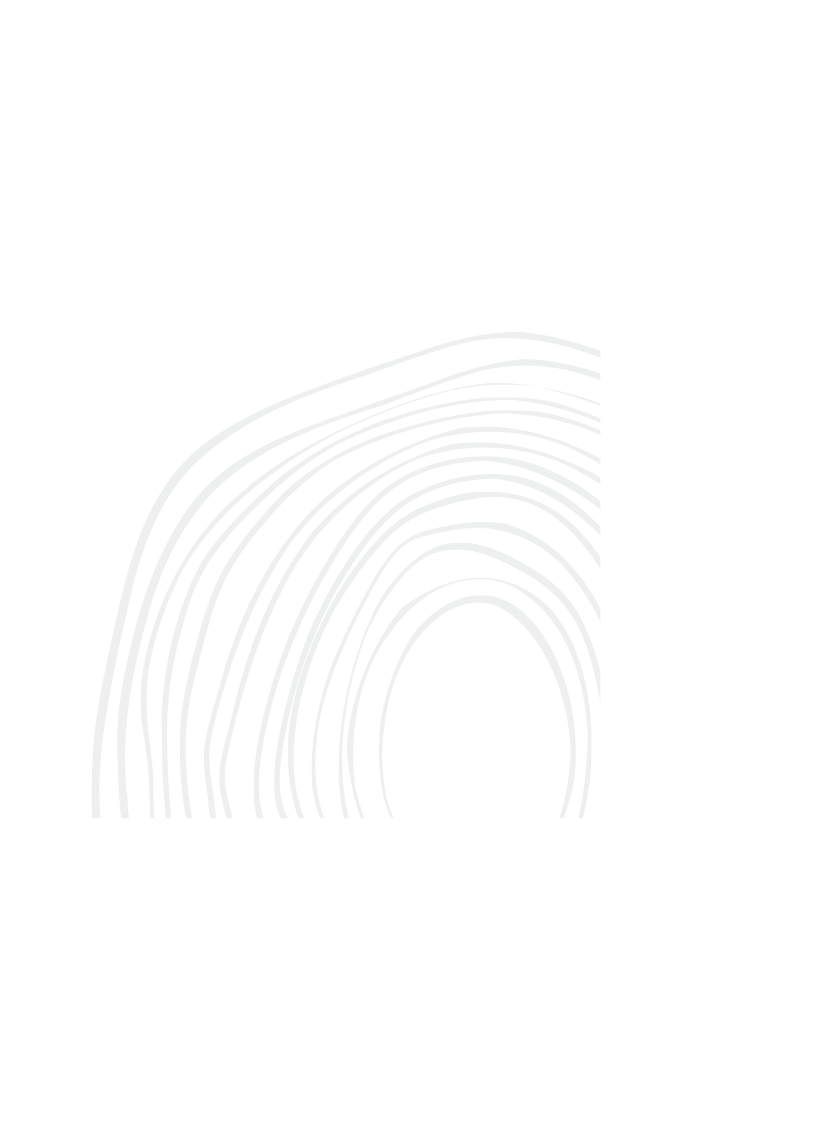 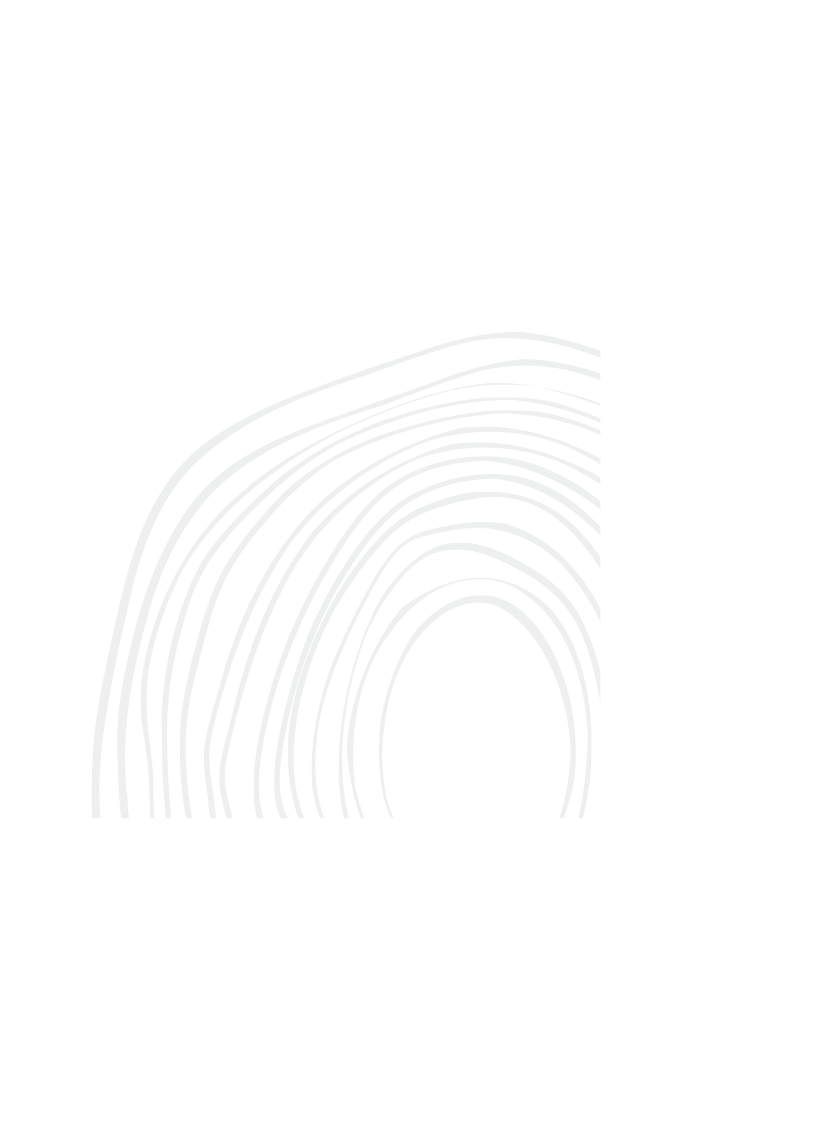 Growth of Our  Schools
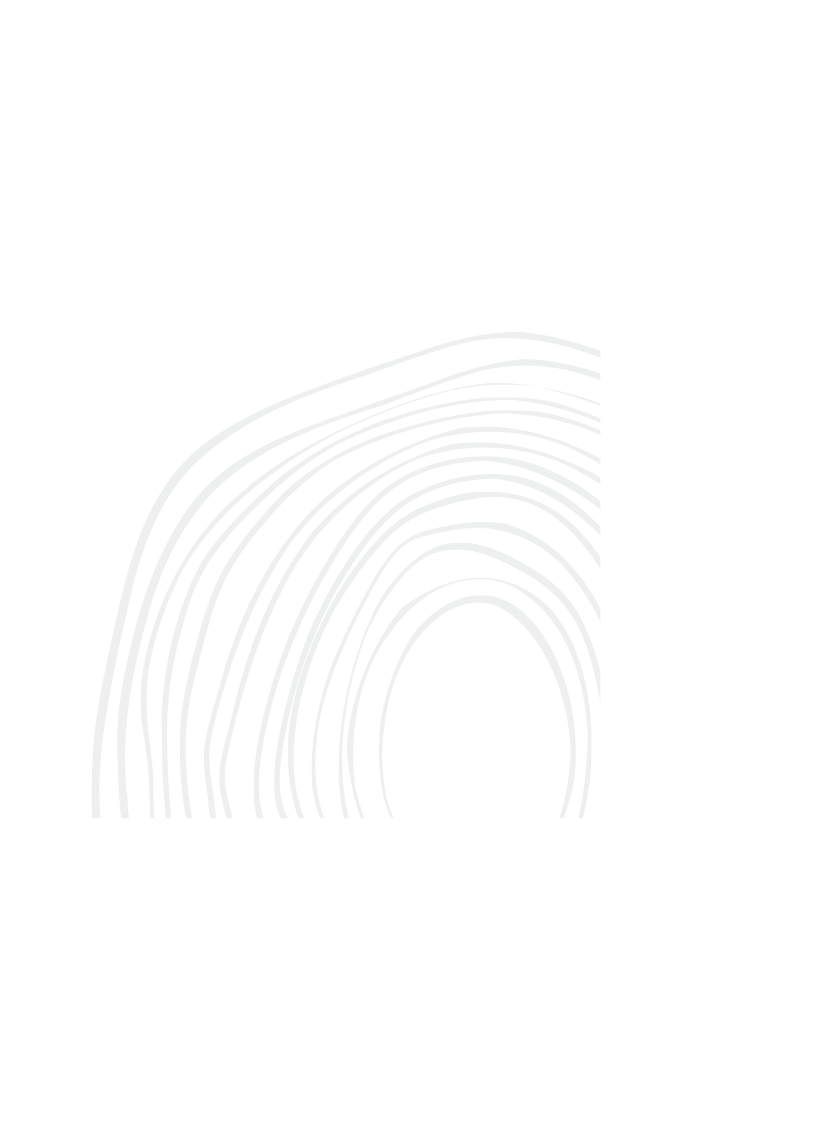 Total Increase of Students between the 3 Schools from 21-22 to 22-23: 
1003
We have the BEST Staff!!!
Staffing
New for 22-23
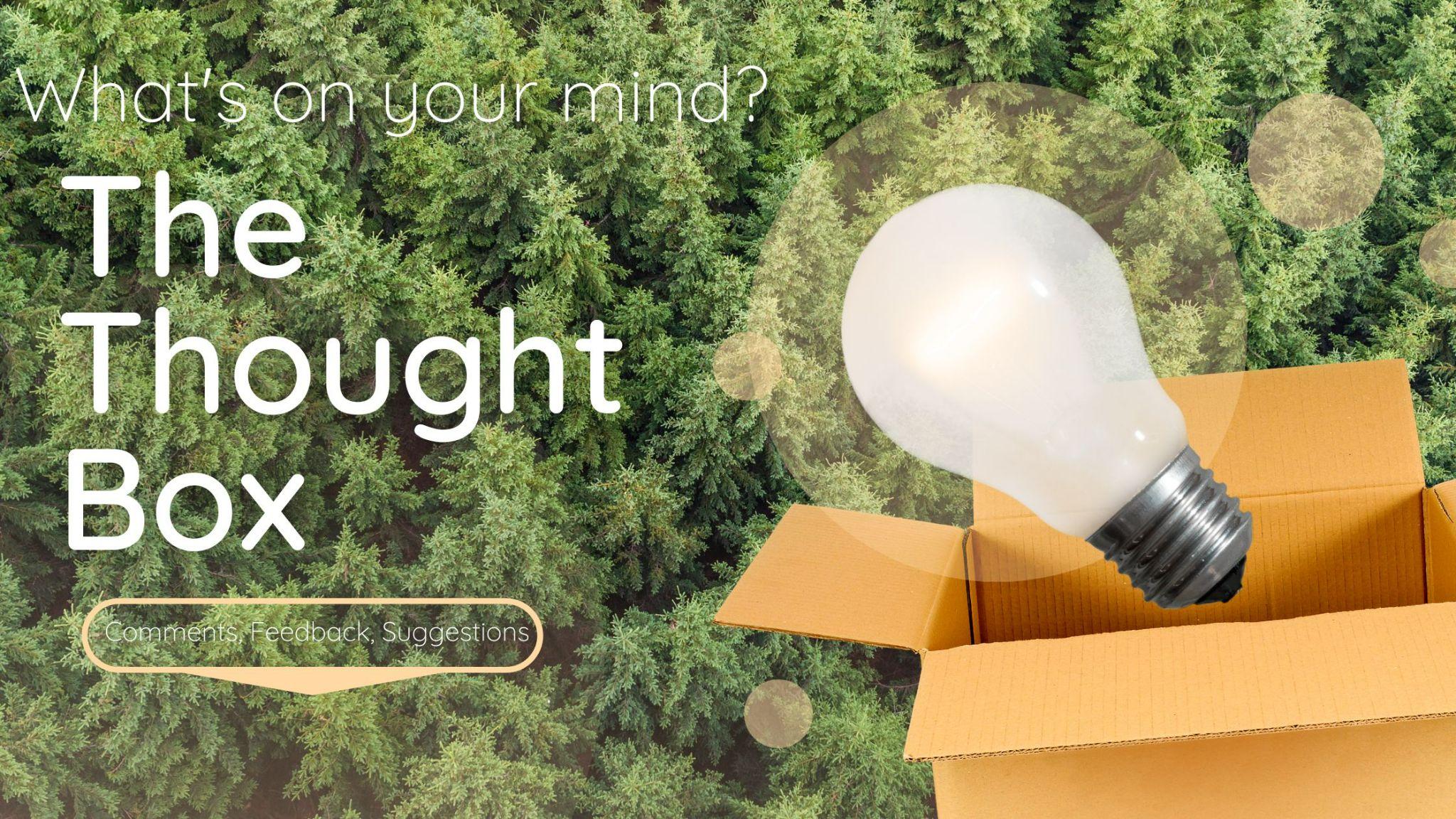 Feedback from Staff has helped leadership stay connected to how staff are feeling and make beneficial changes!
Schools have a Memorandum of Understanding in place to allow for staff sharing between the schools

Serving 1000+ more students than last year
[Speaker Notes: Jenell]
Exciting Changes 22-23
Salary schedule increase & one time COLA bonus spread over the year

Staff stipends for office supplies, mileage, phone & utilities

Increased student funds:
Staff and Students are valued!
[Speaker Notes: Jenell]
Staff Wellness
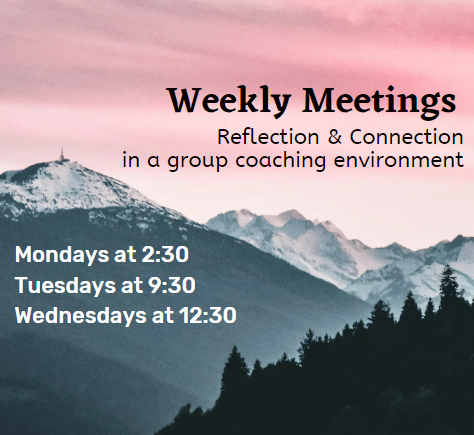 New for the 22-23 School Year
Staff  is providing Staff Wellness support

Weekly meeting opportunities

Wellness tips in the Weekly Bulletin
[Speaker Notes: Jenell]
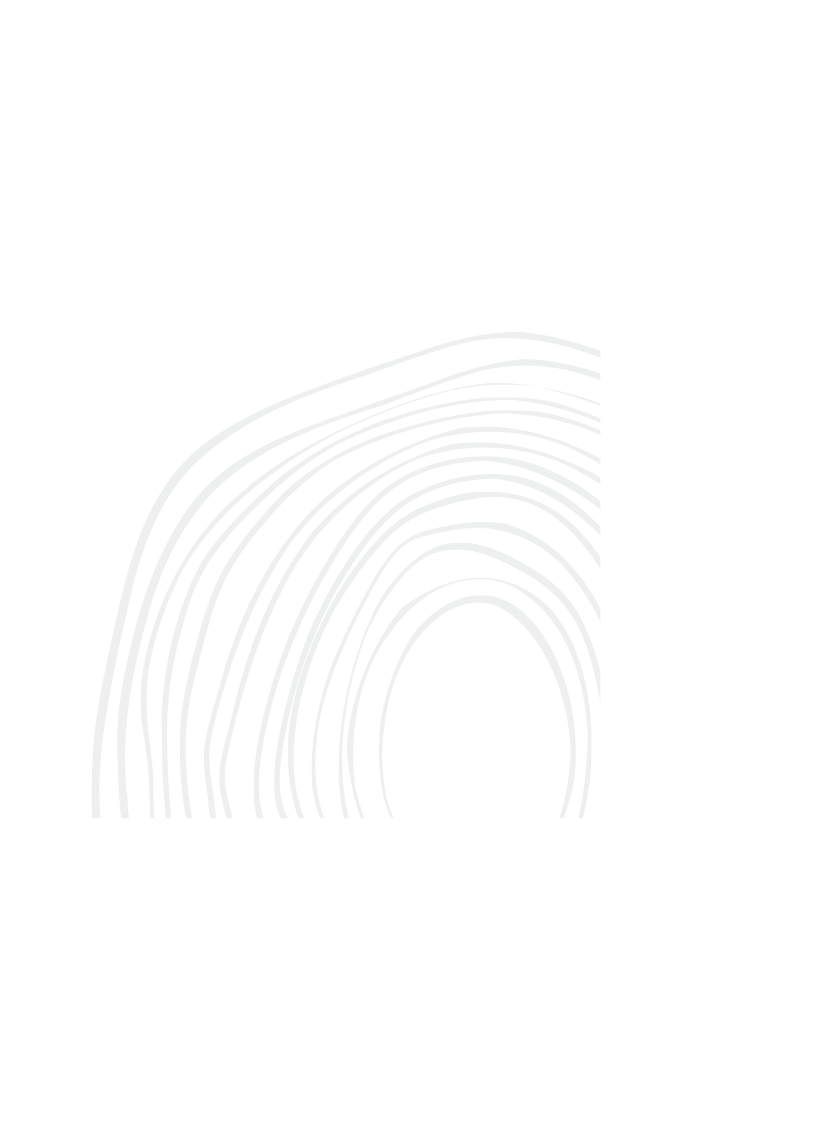 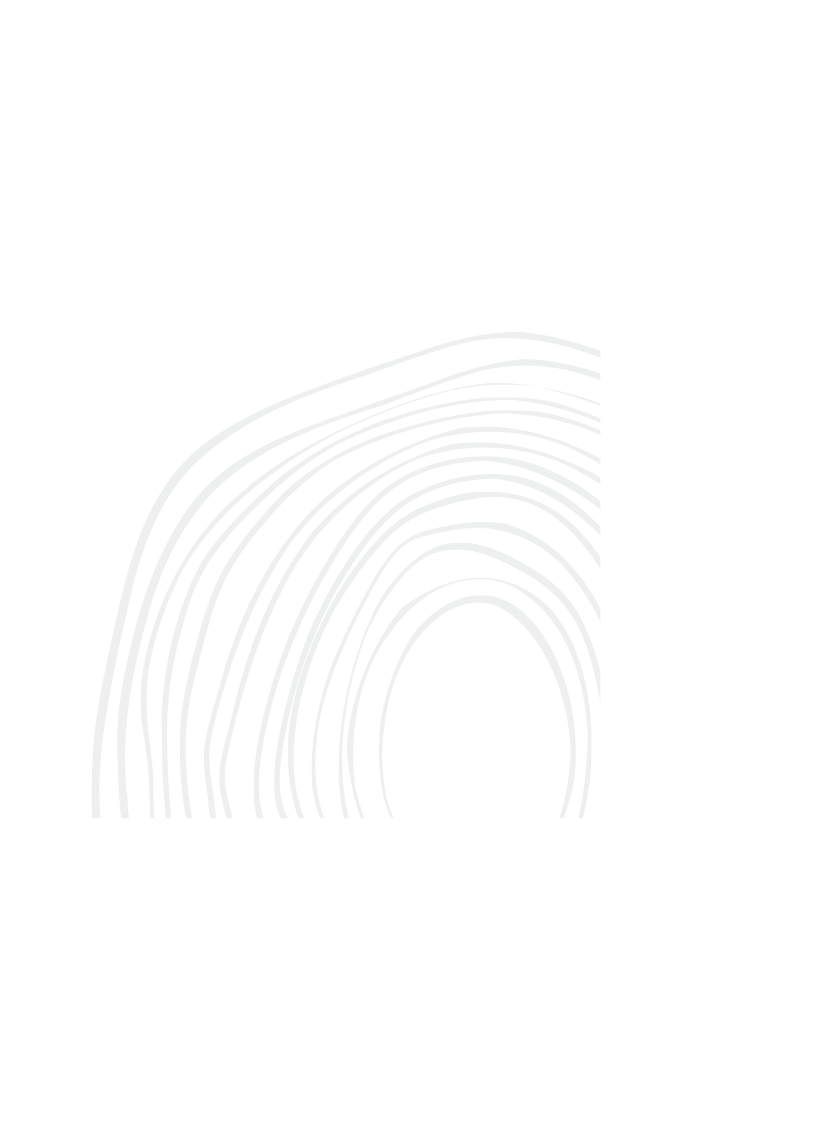 Sync-Up 
Updates
Curriculum Resources
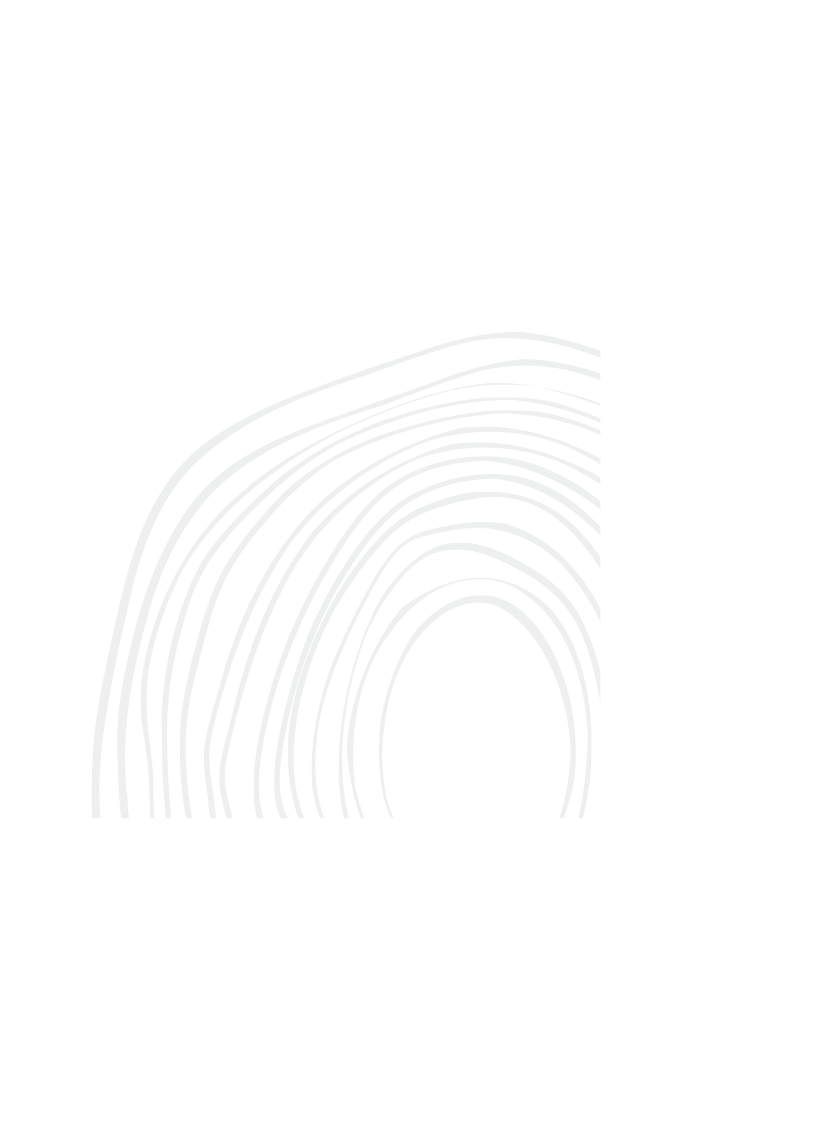 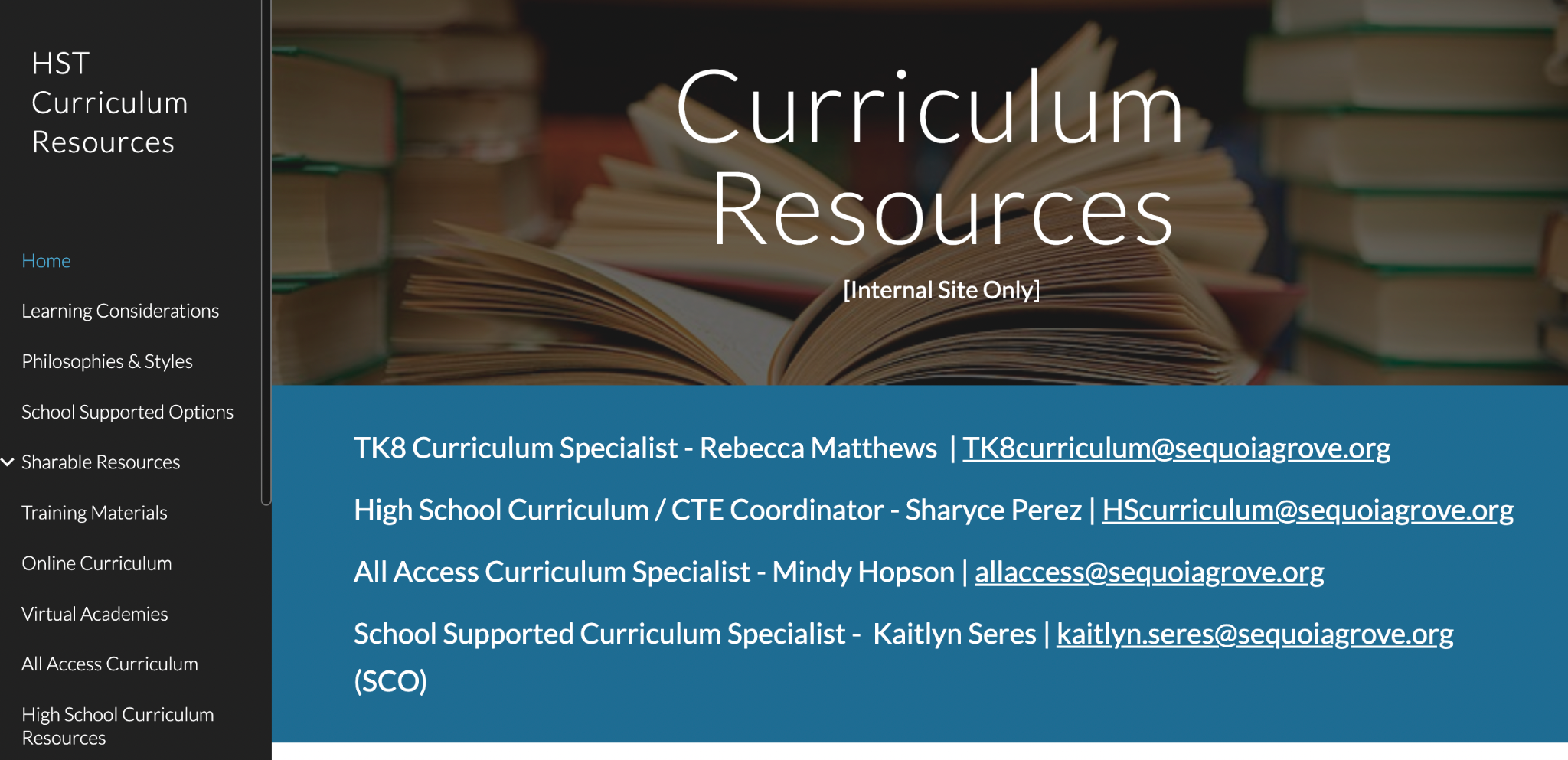 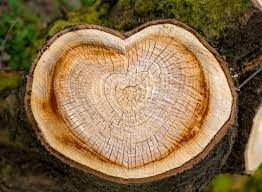 22-23: Can be “a” vs “the” teacher of record 
Dedicated time each day to spend with students
Teams working together to make sync-up more efficient
Resources and ideas to 
support HSTs
NEW THIS YEAR
Hired a Curriculum Resource Specialist
HST Curriculum Resource Site
Special Education
Focused on overall staffing to support lower caseload numbers so that better support can be provided 

Added a new position, Student Compliance Coordinator to ensure student IEPs are being implemented and significantly improved our overall IEP implementation 

Lake View has been accepted to move from LACOE Selpa to EDCOE Selpa

Clarksville and Feather River are already part of EDCOE Selpa

Goal to continue fostering relationships between SPED and General Education
New Staff
9 new case managers
2 Compliance Coordinators
2 Assessment Program Specialists
2 Teacher Program Specialists
1 additional School Nurse
Speech Language Assessor
[Speaker Notes: Jenell]
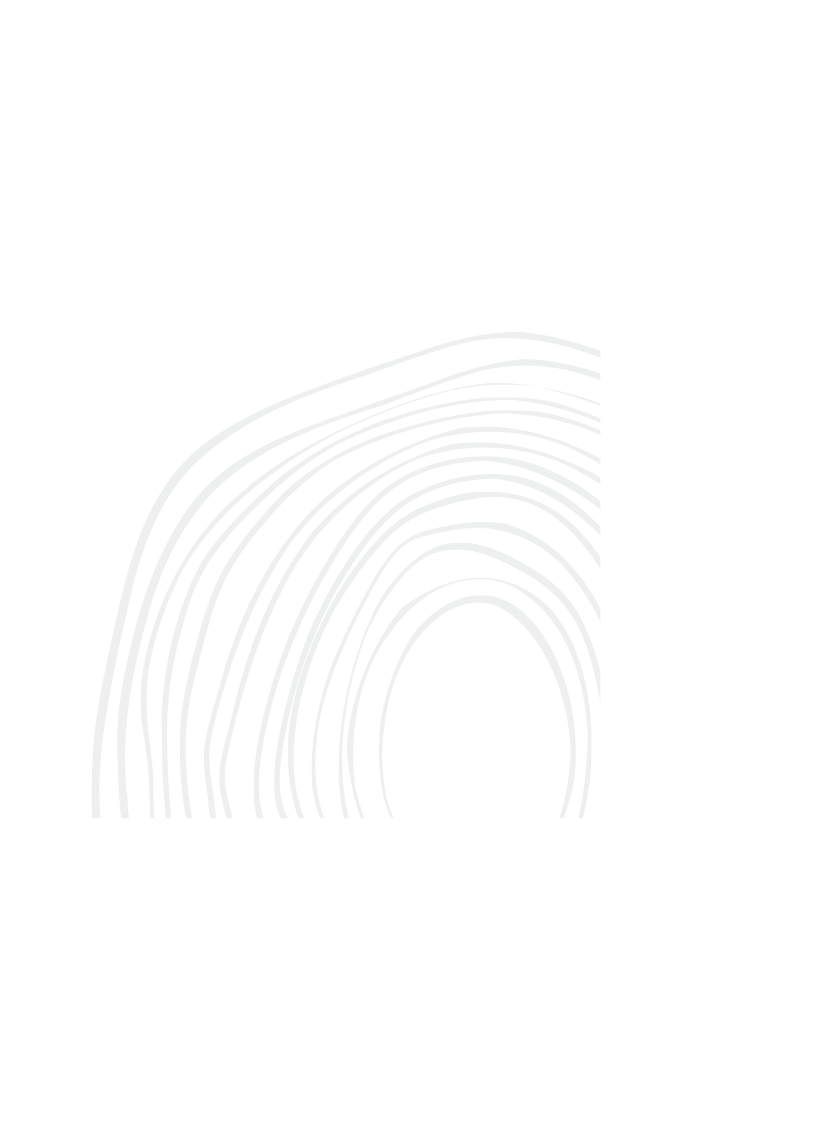 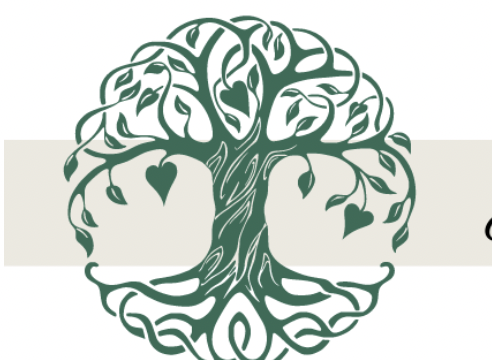 Student 
 Support
Highlights:

40 live SEL group counseling seats

367 seats for live academic interventions…
(this cycle alone we have 154 seats filled for live academic interventions!)

140 students are signed up for NESSY (asynchronous reading)

55 students are signed up for Centervention (Asynchronous SEL K-8)

3 Students are signed up for EverFi (Asynchronous SEL HS)

SEL Drop Ins: 80 for 2 cycles
The Student Support Department 
is going strong. 


101 SST meetings have been held

120 504 meetings have been held
[Speaker Notes: Jenell]
English Learners
57 English Learners qualified for reclassification

Offering 9 ELD Live classes that meet 2-5 times weekly

Bootcamp offered M-F for all grades in January- great attendance!
Summative testing team
14 teachers competing 231 student assessments
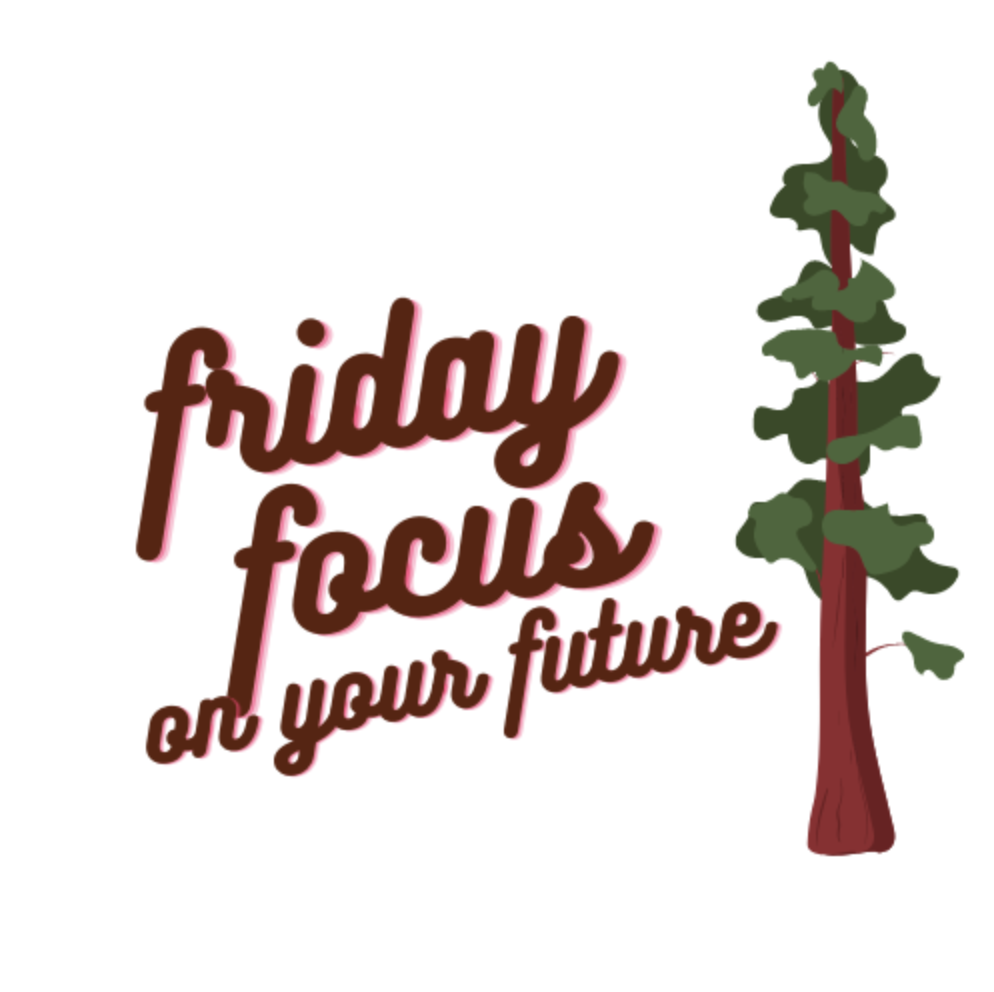 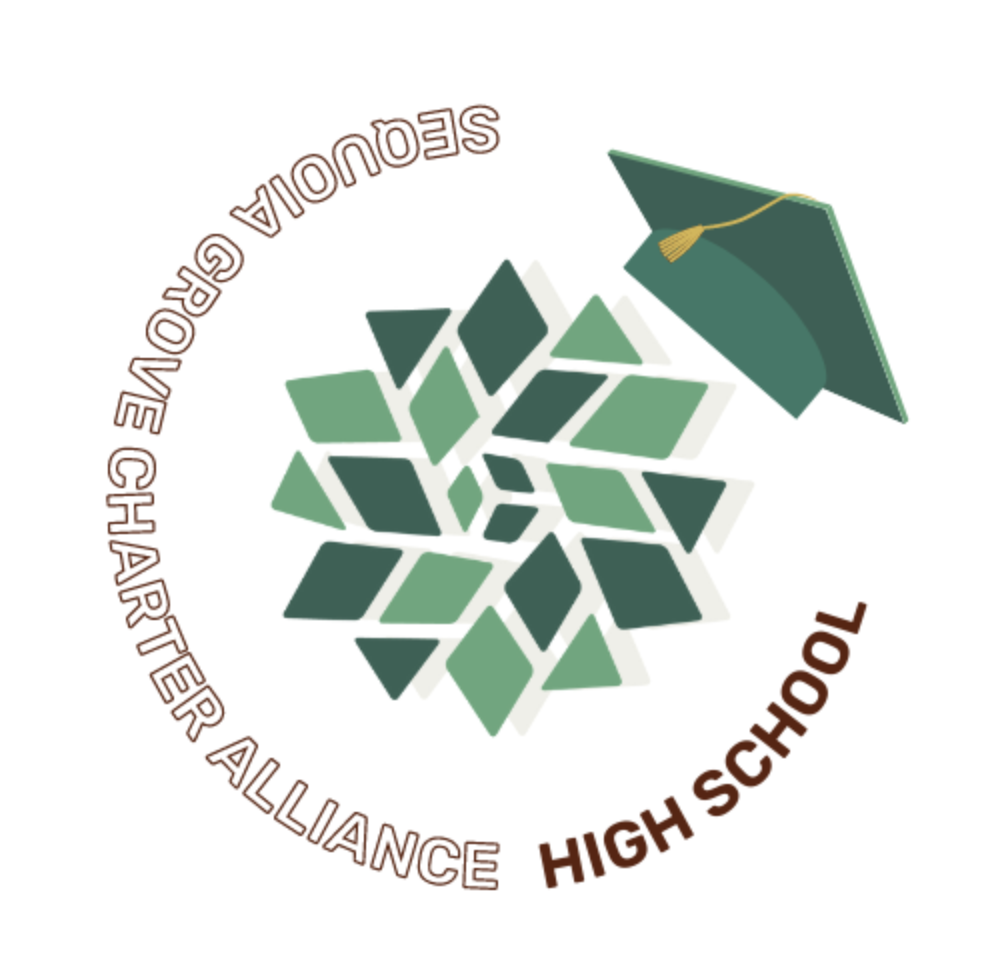 High  School Growth
* Career Planning Emphasis for All 
   Students

* Friday Focus
* Partnership with CCGI
* Plans to offer the ASVAB
* New Course Outlines
* Course Catalog Clean-up
* Curriculum Resources
* Added a 3rd Counselor
* CAAP Program - Helping over 40 unduplicated students reach their 
college dreams, including live university tours
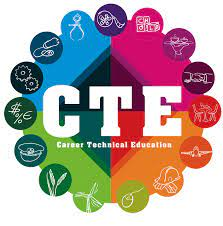 New CTE Business Pathways in Edmentum and 5 through SCOE
[Speaker Notes: Shannon]
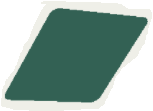 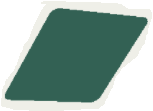 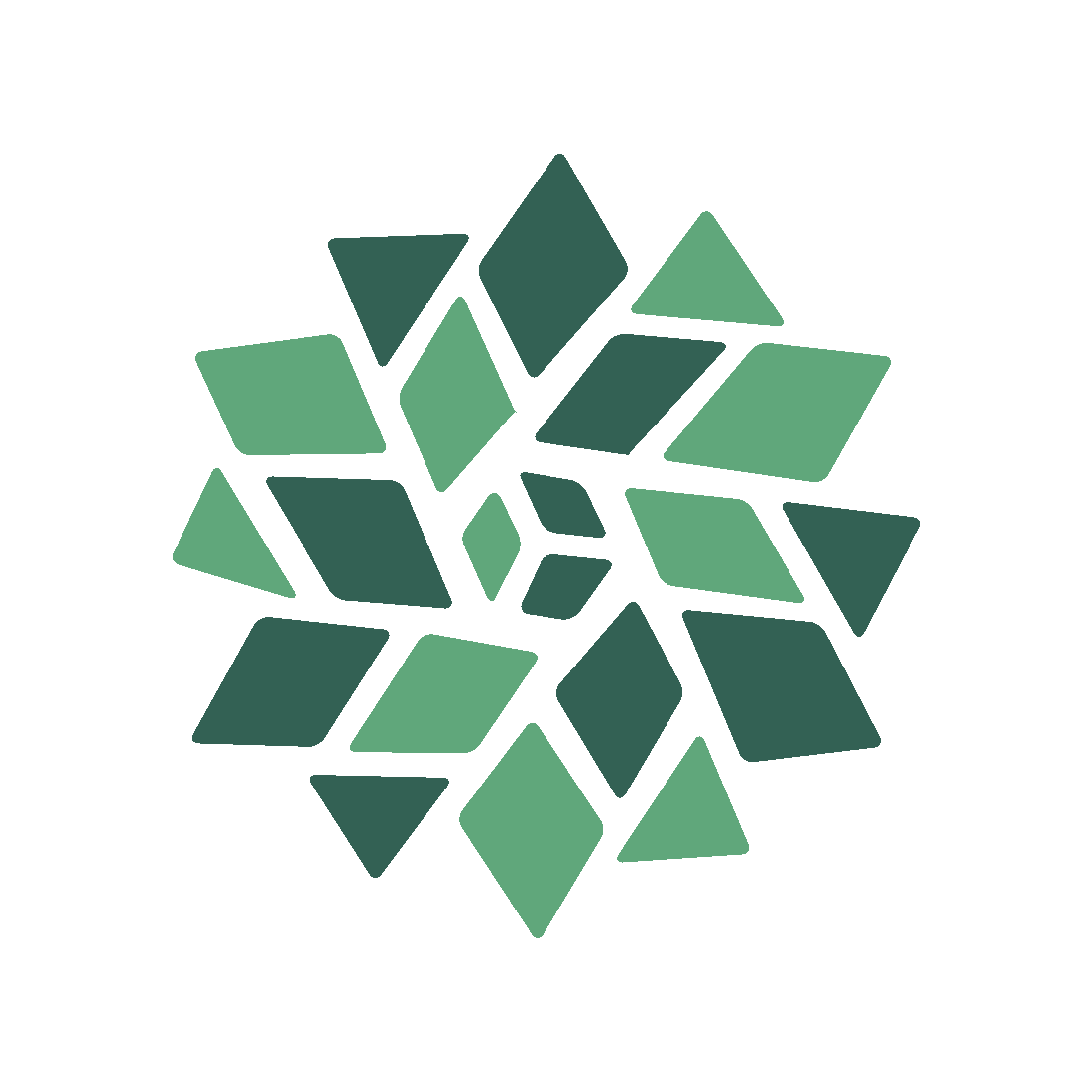 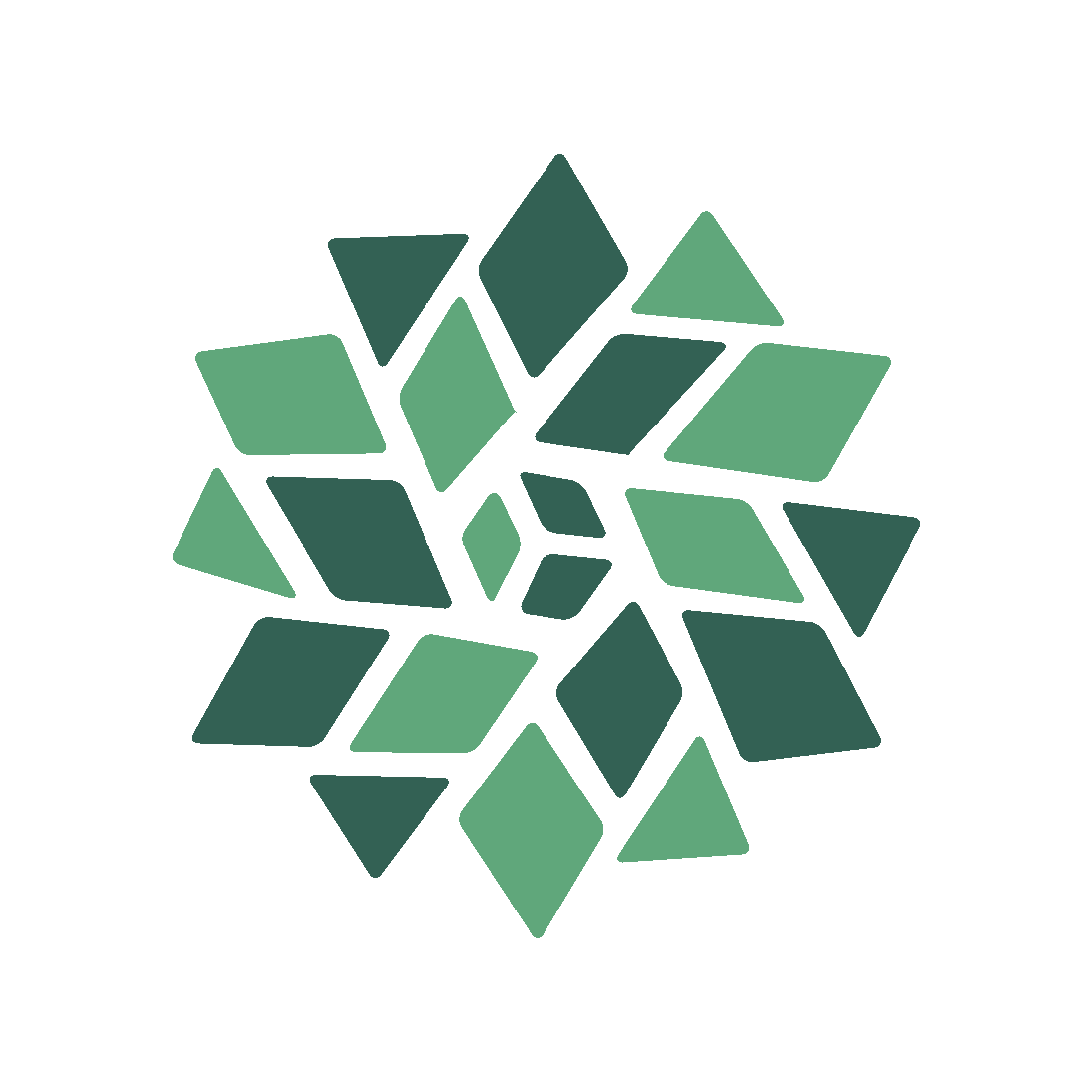 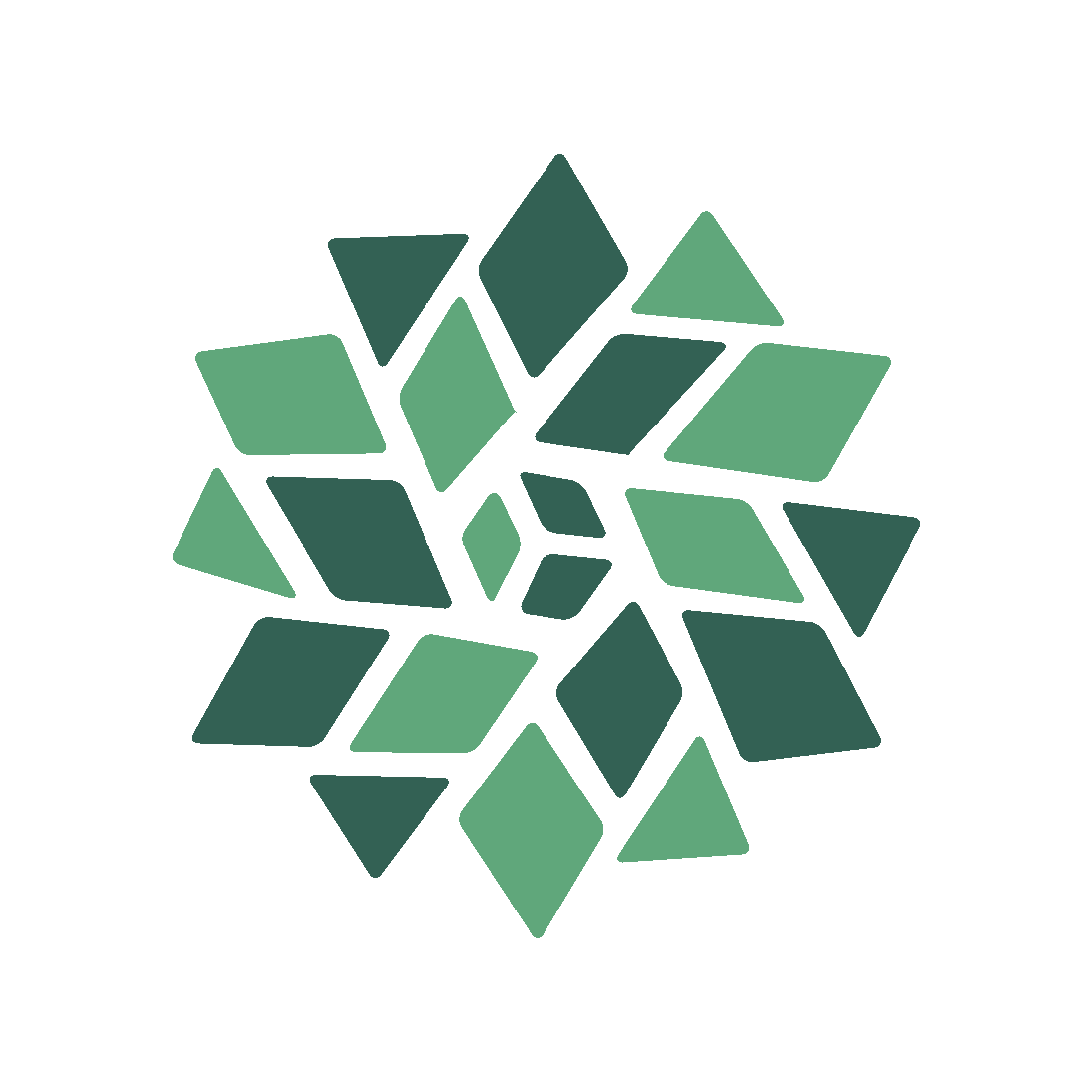 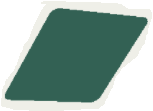 High School Opportunities
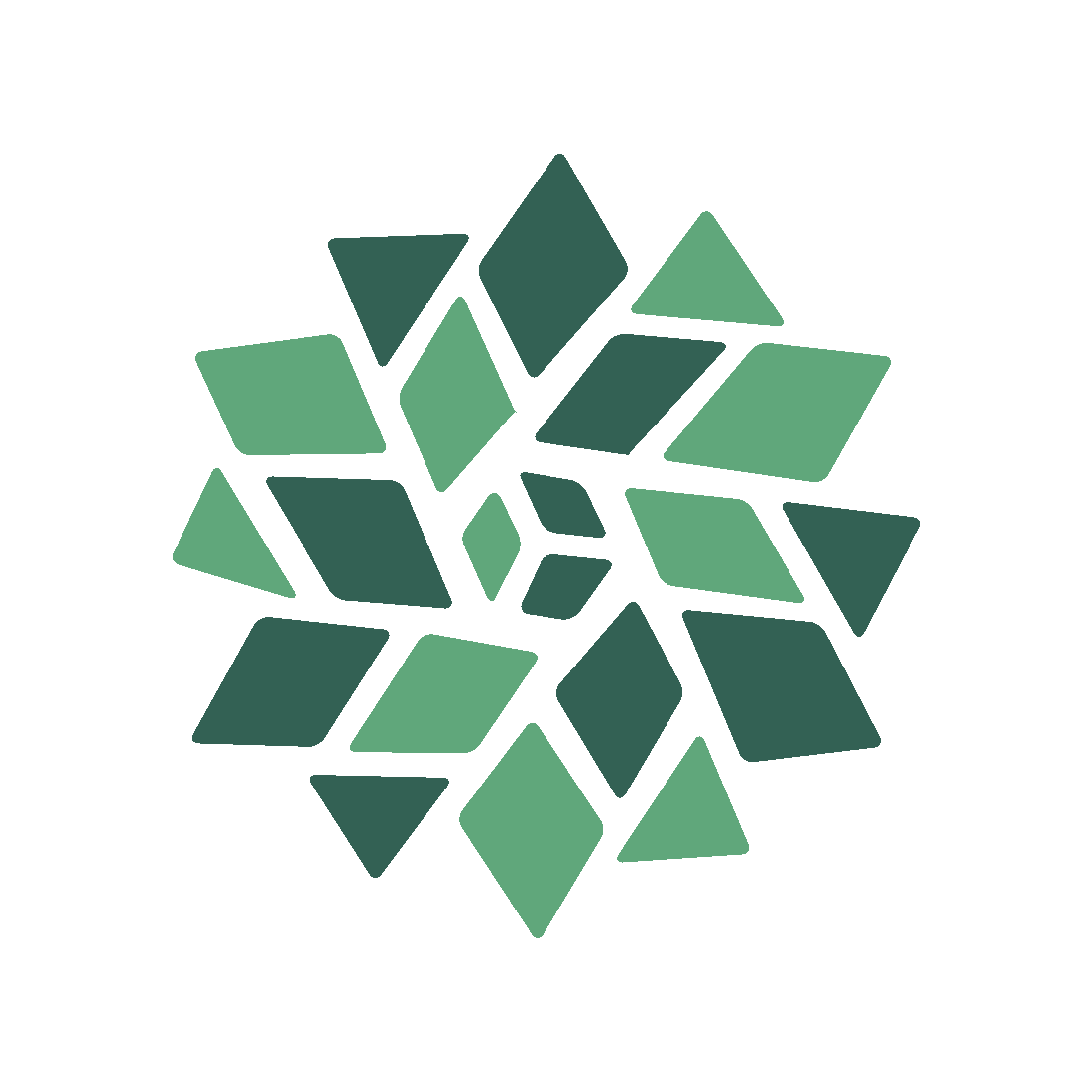 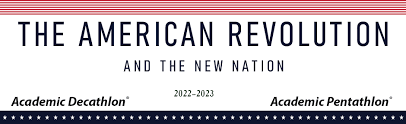 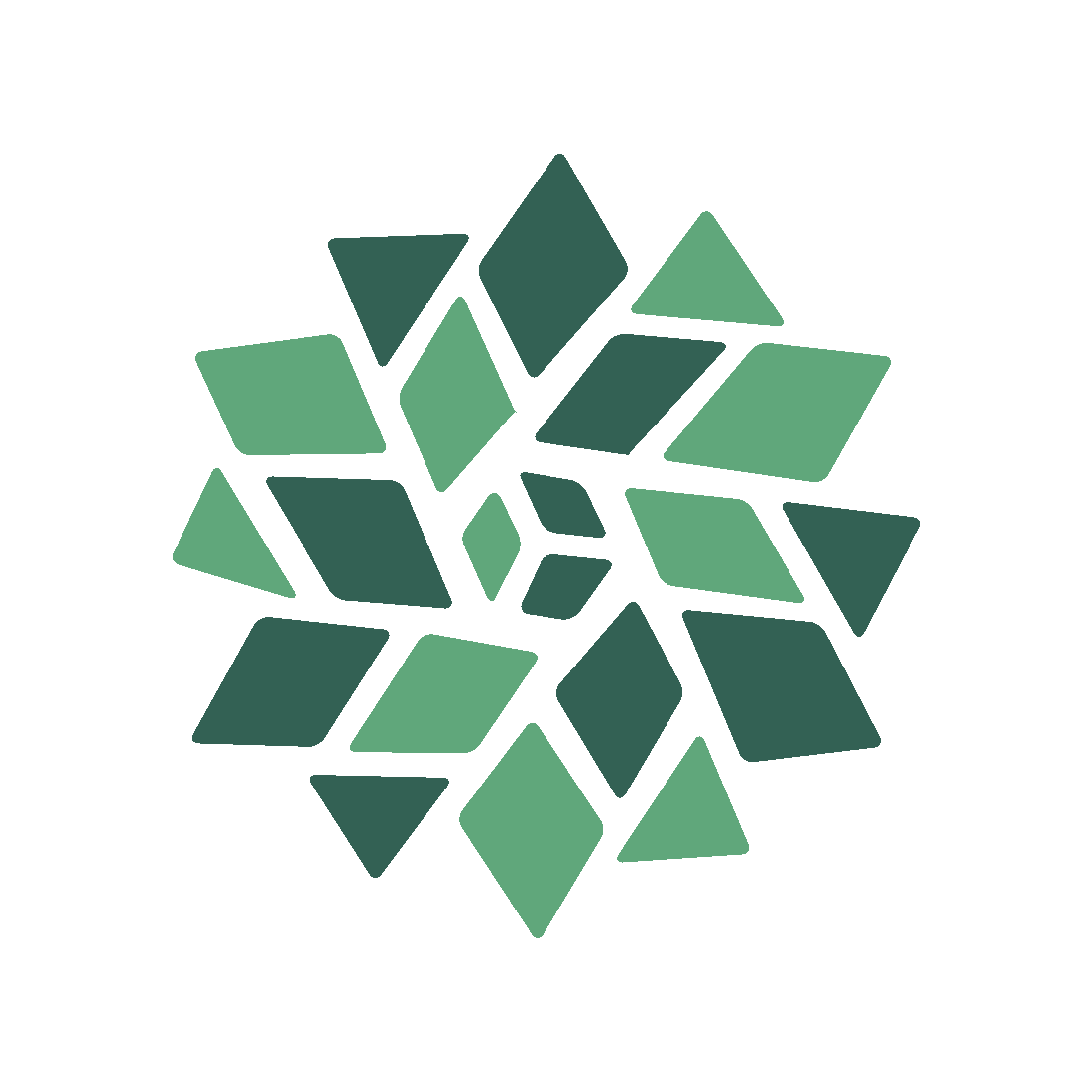 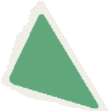 College Level
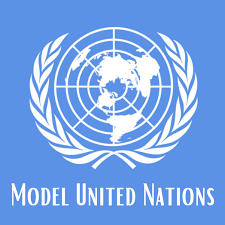 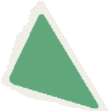 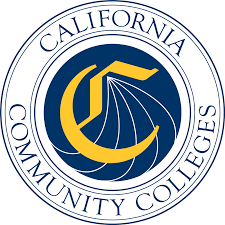 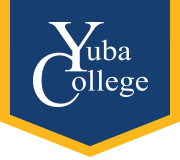 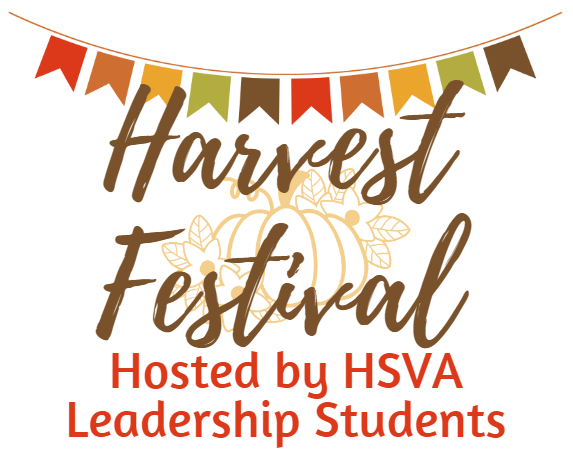 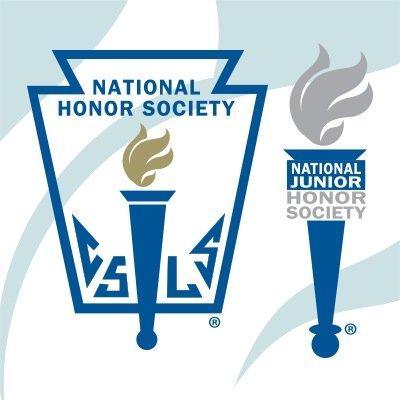 Dual Enrollment program
6 fall classes
5 spring classes
Over 100 students each semester

Concurrent Enrollment
Over 329 unique college courses taken in the fall (DE + CE)
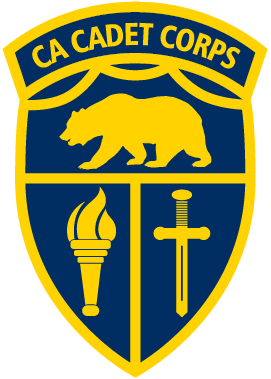 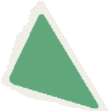 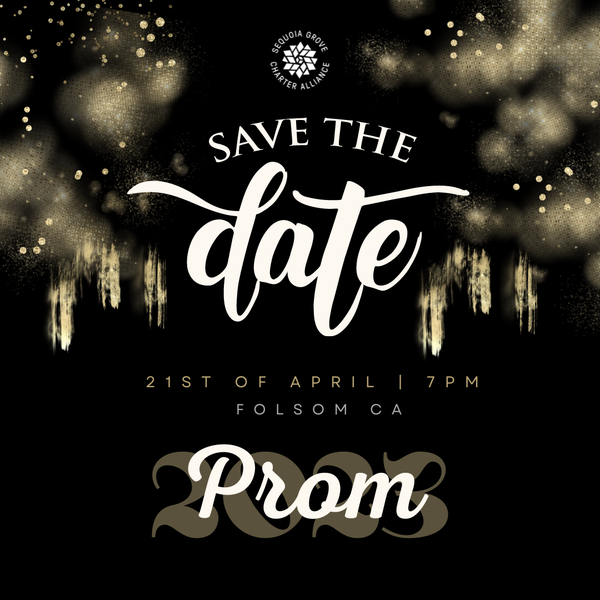 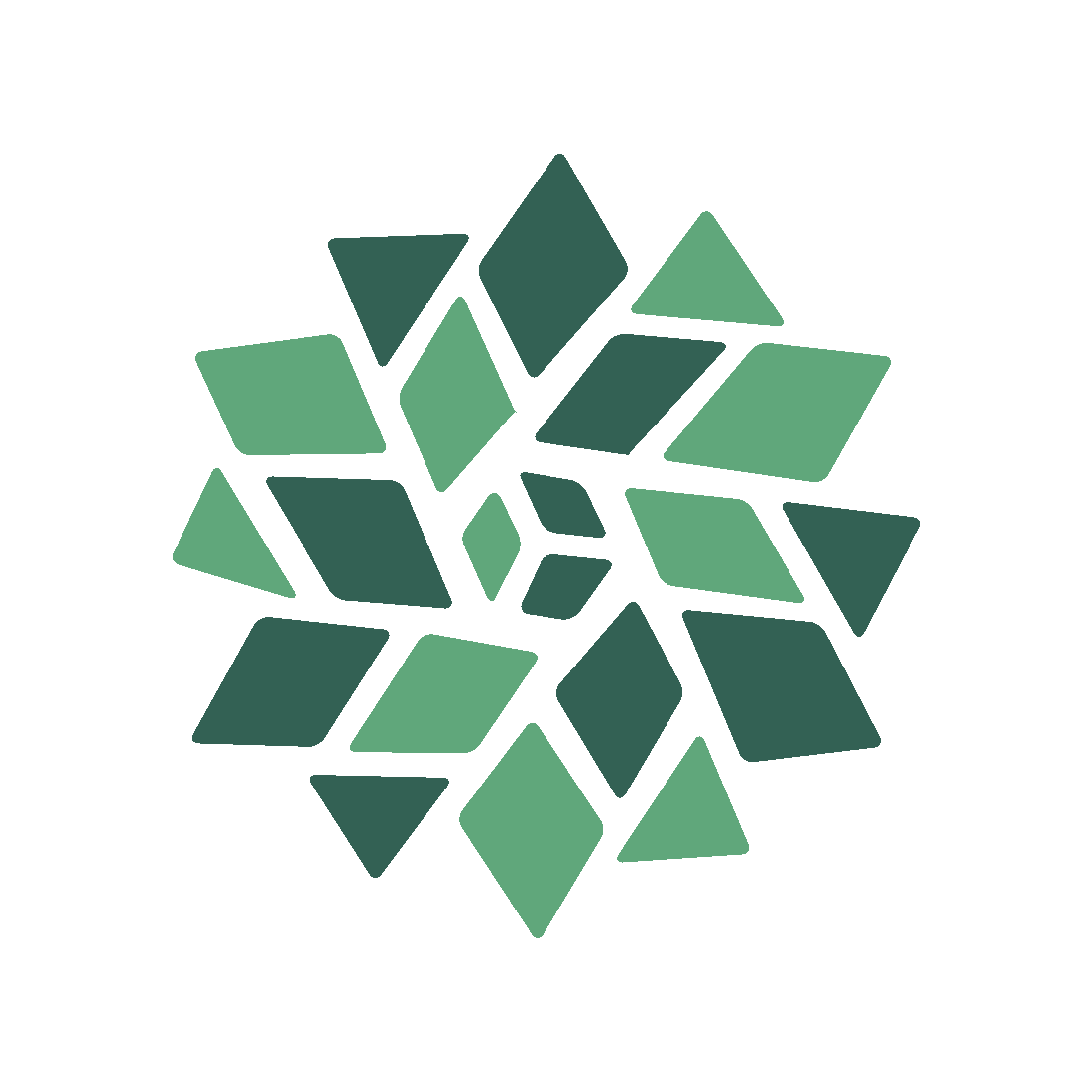 Total Participants in 21-22:       35
Total Participants in 22-23:      67
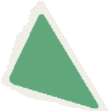 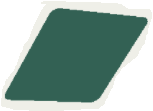 [Speaker Notes: Shannon]
High  School Goals- Met!
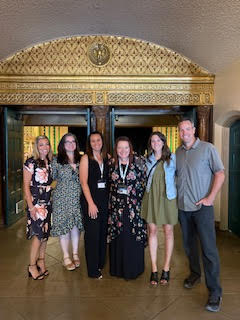 * Offering AP and PSAT tests this year

* May 2022- 1st live graduation ceremony at Memorial Auditorium

* First year of the the College Awareness & Advancement program (CAAP)

* JHVA & HSVA programs serving just Sequoia Grove students
[Speaker Notes: Shannon]
High  School Virtual Academy
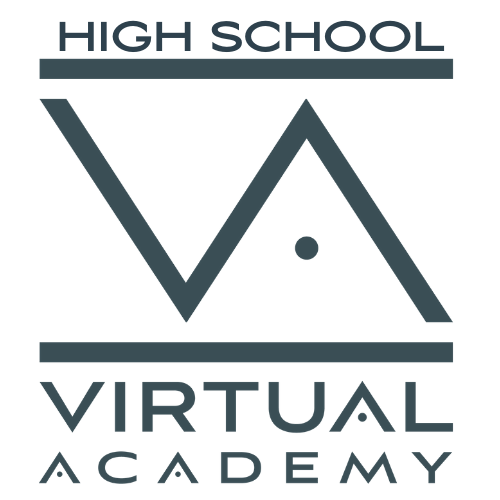 Unique Students Enrolled Per School
Did you know HSVA students score better on the CAASPP?

The team consists of 14 single-subject credentialed teachers
Year 3 of HSVA Program
Year 1 of All SG students
This year we offered at least one section of every a-g required course for a-g completion. 

We also have students in Academic Decathlon, Leadership, and Military Science.
[Speaker Notes: Shannon]
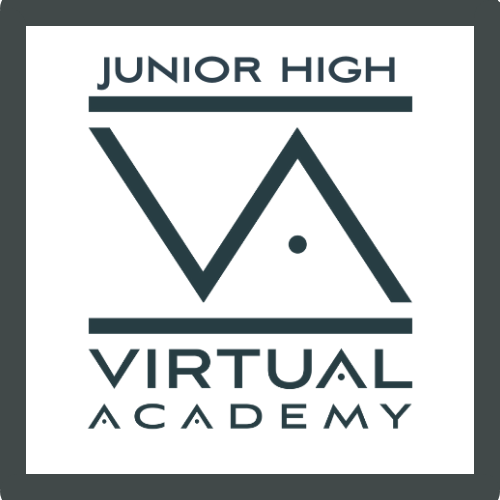 Junior High Virtual Academy
Unique Students Enrolled Per School
Offered 2 sections of each core 7th & 8th grade class

Offered Algebra 1 & Spanish 1 for HS credit

Offered Academic Pentathlon, Art & Military Science
JHVA was transitioned this year to join with HSVA and have subject-matter qualified teachers 

JHVA teachers providing all instruction and work samples!
[Speaker Notes: Shannon]
All-Access  Subscriptions
New 22-23
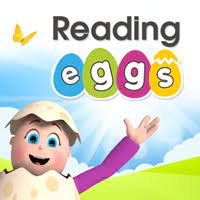 Reading Eggs

Grammarly (3-12)
	

Tutor Me (9-12)


TTRS (TK-5*)
	

         Gizmo (9-12)
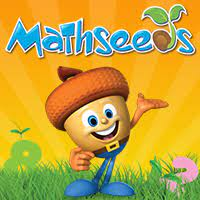 Math Seeds
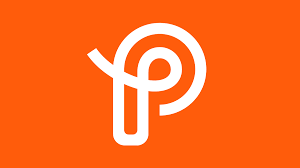 Prodigy
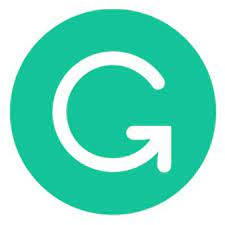 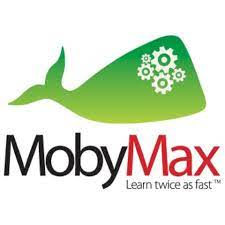 Moby Max (TK-8)
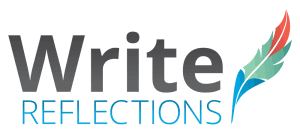 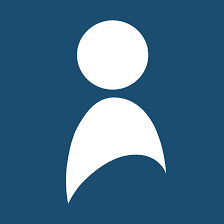 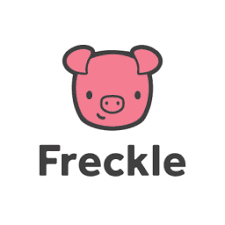 Freckle Math (all)
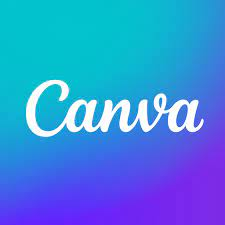 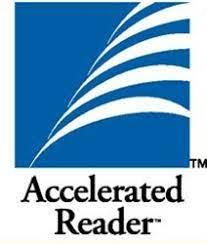 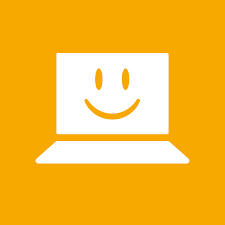 Accelerated Reader (all)
All ordering now through Vista!
Additional trainings
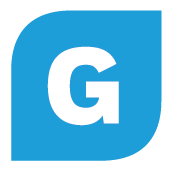 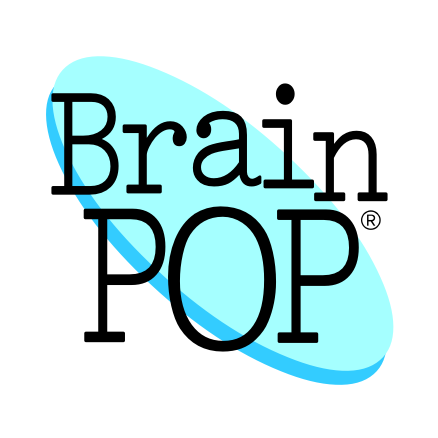 Brain Pop
[Speaker Notes: Shannon]
Diversity, Inclusion & Growth
Highlighting Diversity 
Lifting marginalized voices
Providing diverse perspectives
Celebrating various cultures and history
Creating spaces for understanding and inclusion
Inviting staff and families into action steps for growth
DIG Coffee and Conversations held monthly 
Global Family Day Art Contest
Monthly updates on the Homeschool Helper DIG page, Sync-up lessons, and other learning resources shared through the Sequoia Scoop and Weekly Bulletin.
Field Trips
The Diversity and Inclusion Advisor attended a 2-day professional development Diversity Conference in San Diego. She came back and facilitated a Professional Learning Community during the ITA leadership meeting about redefining success to be more inclusive and accessible. 
Resources were shared on the Homeschool Helper DIG page for Black History Month (Feb.) and Women’s History Month (Mar.), as well as, updated Sync-up lessons that are optional for HSTs to use.
3 Asynchronous PD learning modules shared in the HST Google Classroom focusing on “Uncovering Bias” training.
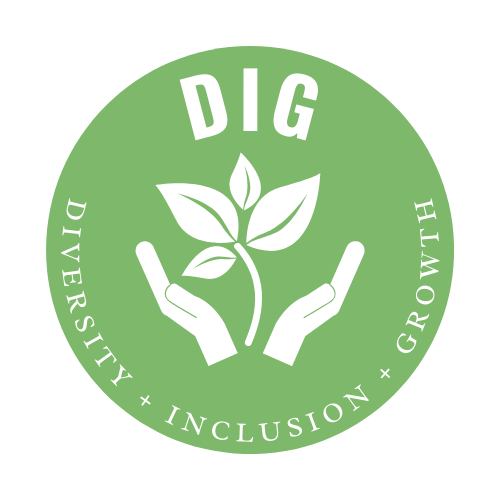 [Speaker Notes: Shannon]
Family Resources
Title 1 Specialist to strongly support our most at-risk students, including
Foster/Homeless Youth
ELD students
Any student at risk of failing out of school due to circumstances beyond their control

Building relationships with counties to provide resources to our families

Created a Family Resources Website
[Speaker Notes: Shannon]
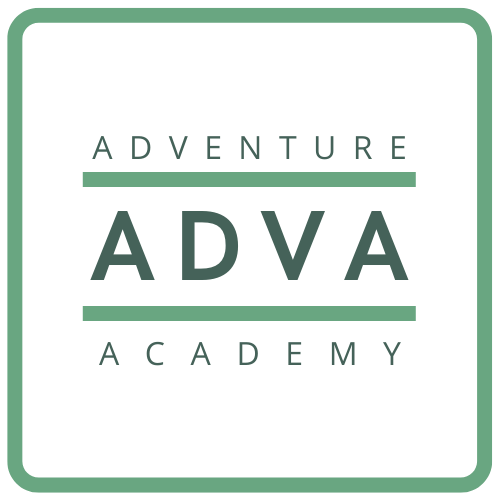 Adventure Academy
New for 2022/2023 year:
4 & 8 week sessions
Flexible Scheduling
Parent registration through 
Sequoia Sign Up
Series Classes
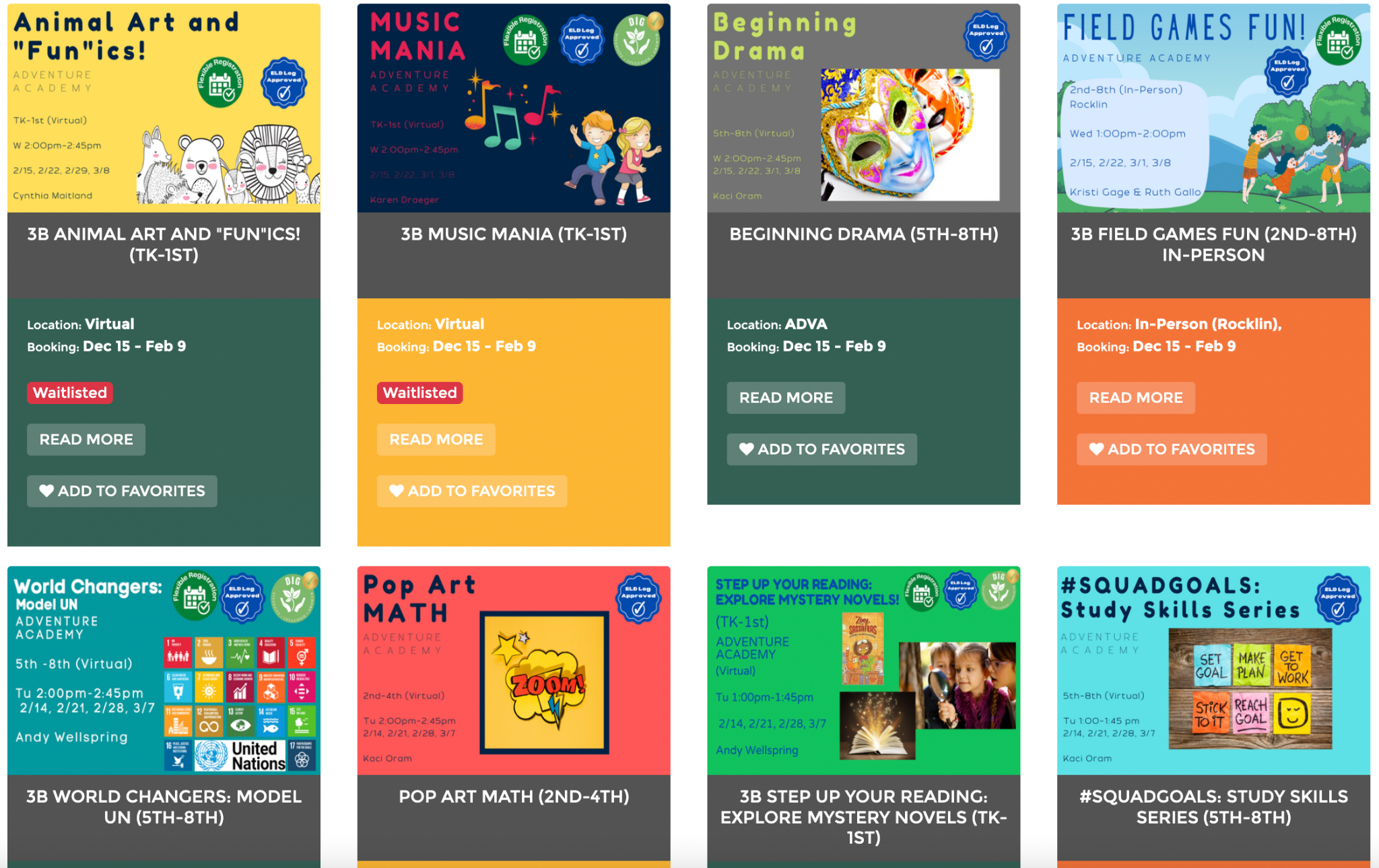 Year 2 of Adventure Academy
[Speaker Notes: Jenell]
Look at that growth!
 
So many opportunities for our students!
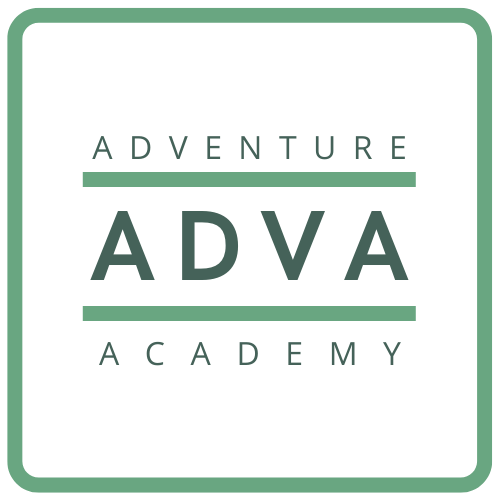 [Speaker Notes: Jenell]
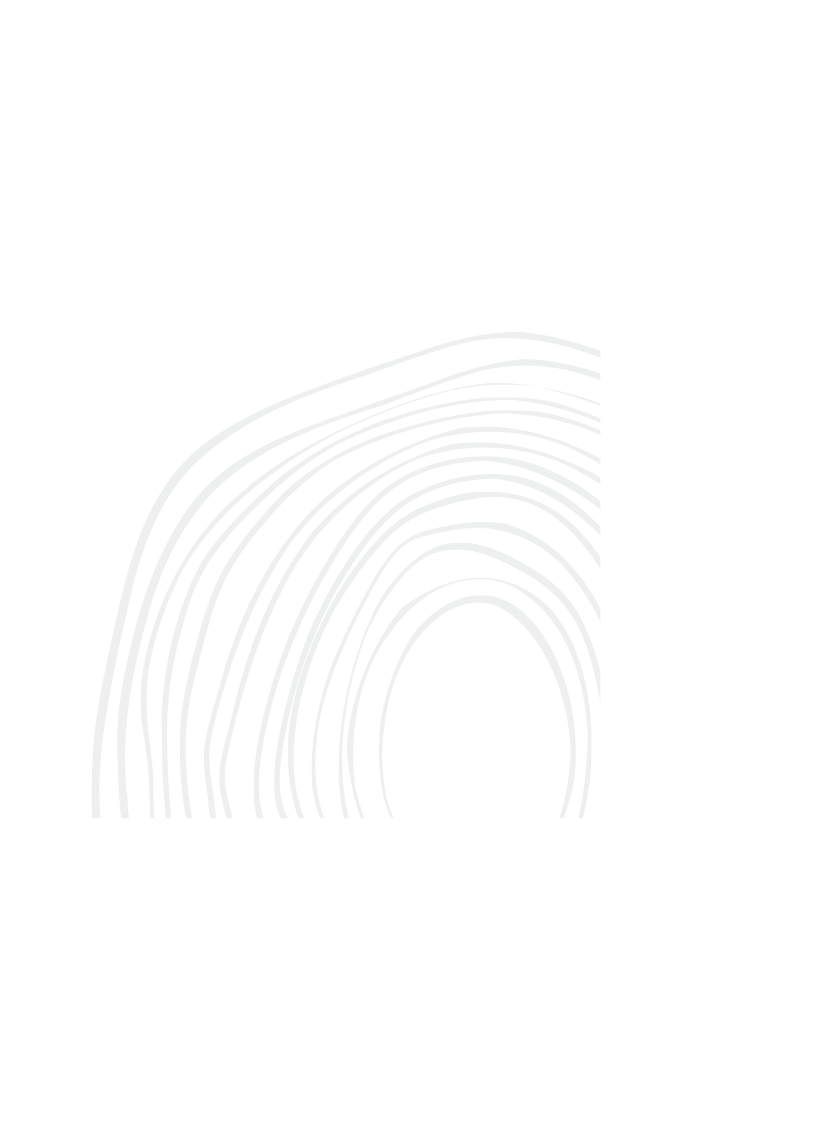 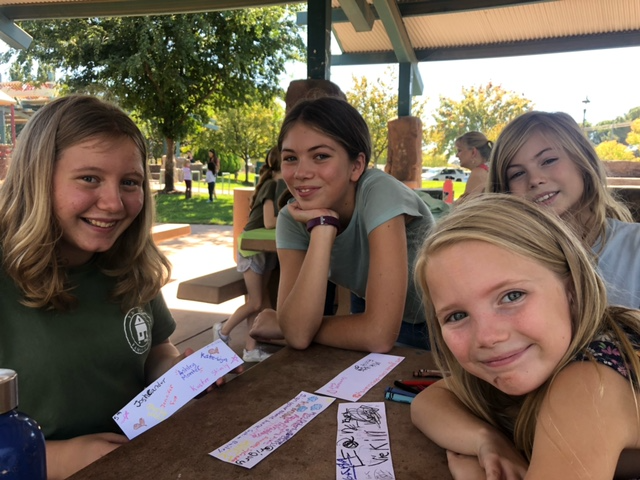 Clubs
Highlights
Fewer club offerings due to more in person events & field trips
Increased attendance 
Repeated attendance
CREATIVE CLUBS - WOW!
Year 2 of Clubs
[Speaker Notes: Jenell]
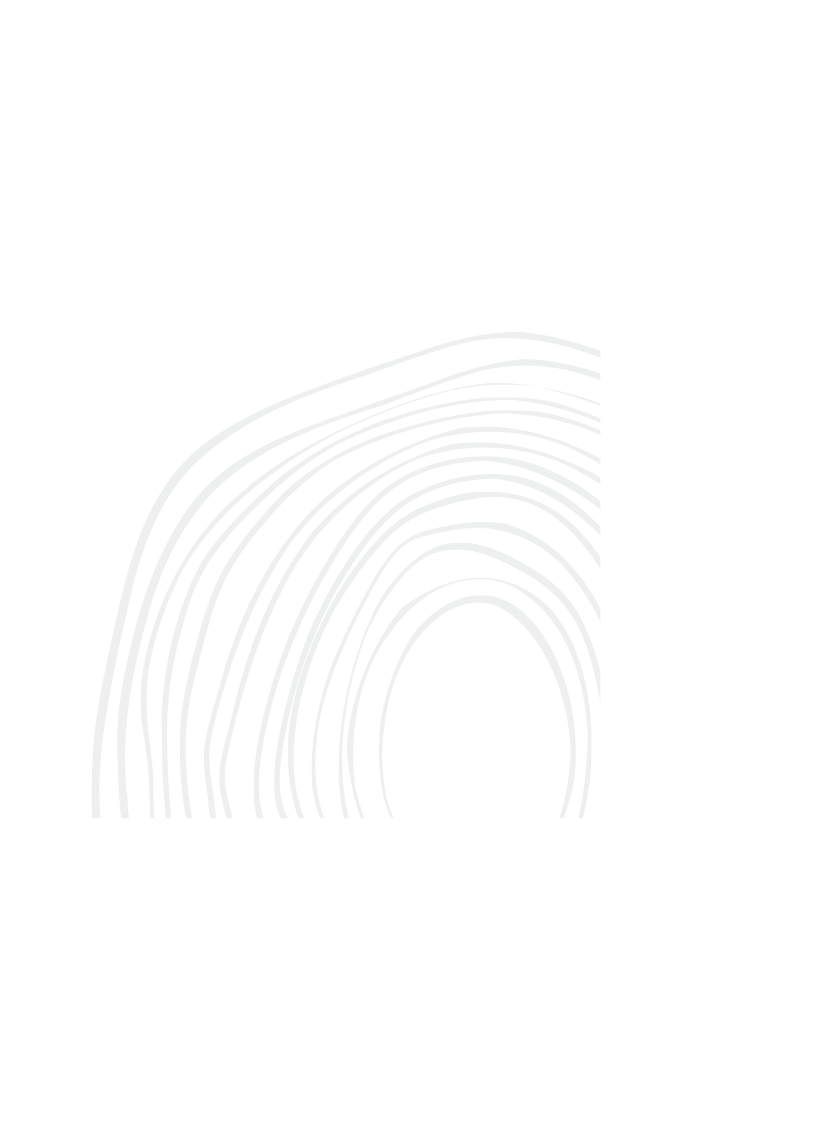 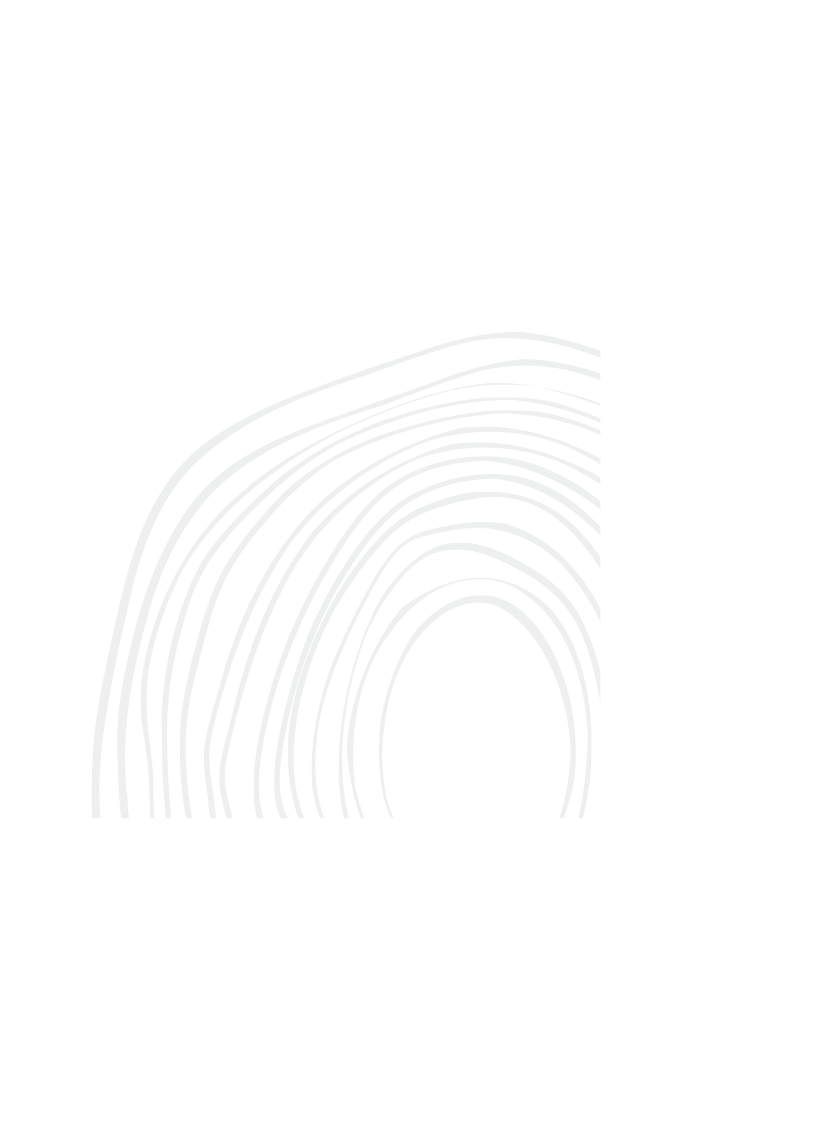 Field Trips
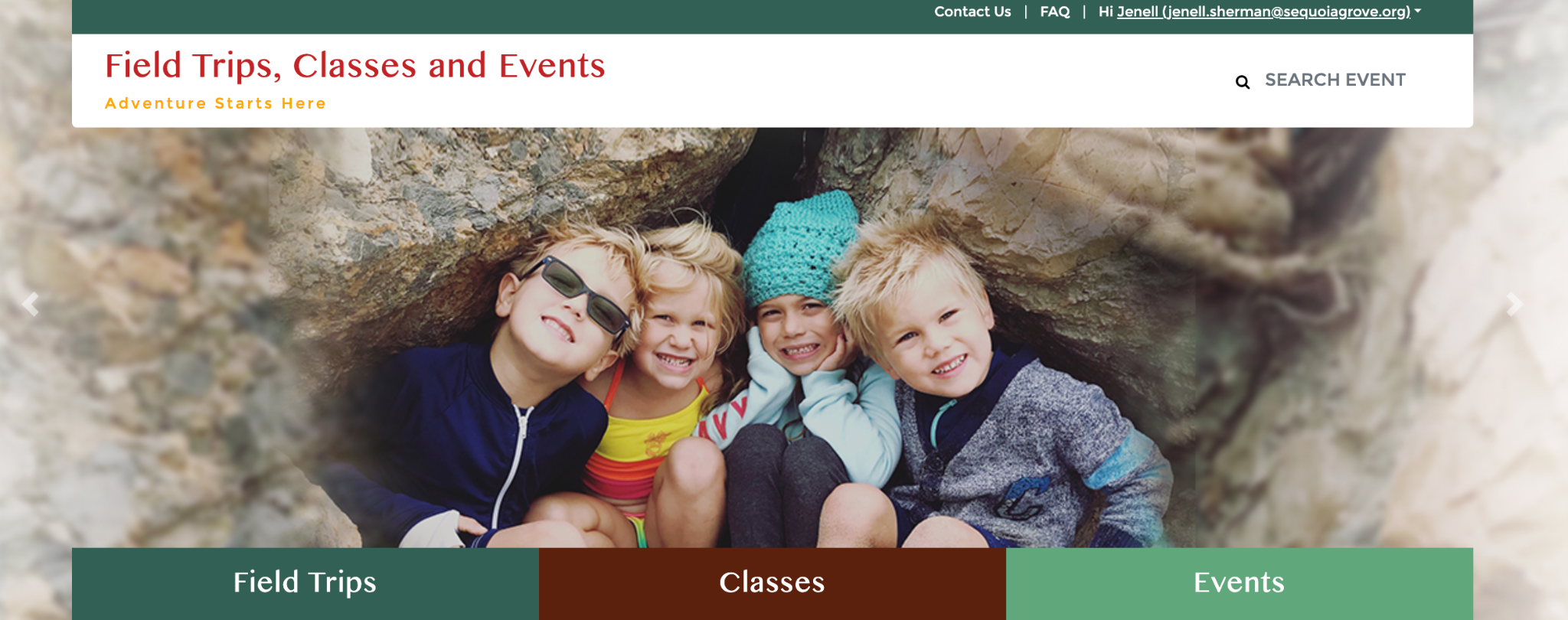 Launched Sequoia Sign Up
Spring 2022
Hired Field Trip Coordinator & Field Trip Processors
Developed Field Trip Program
New processes in place
Equitable & increased offerings for students/families
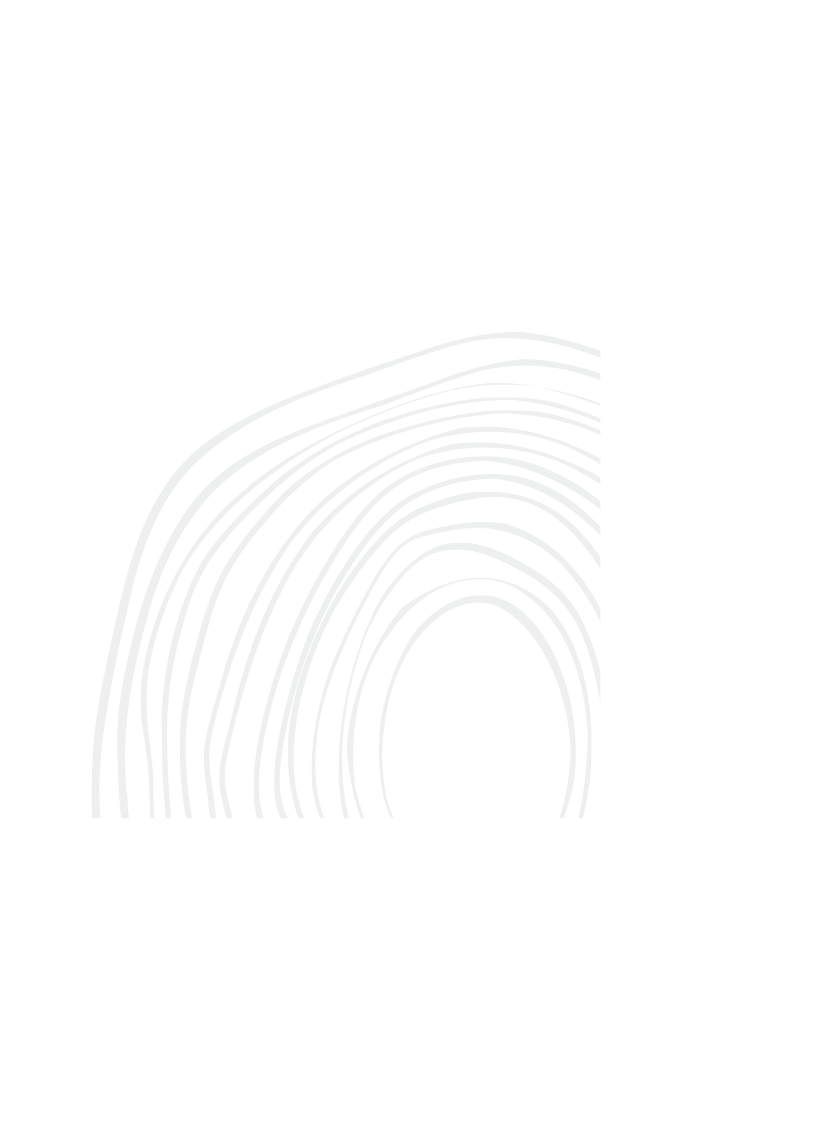 [Speaker Notes: Jenell]
Schoolwide Events
Showcases Year 2!

2021/2022 - 1st major event post-COVID

2022/2023 - Bigger & Better
7 Locations
Student & Family Display Tables
School Program Tables
And more….
Added Event Section to Sequoia Sign Up
Advertisement
Registration
Math Festivals- NEW this year!
4 Locations, Great Attendance
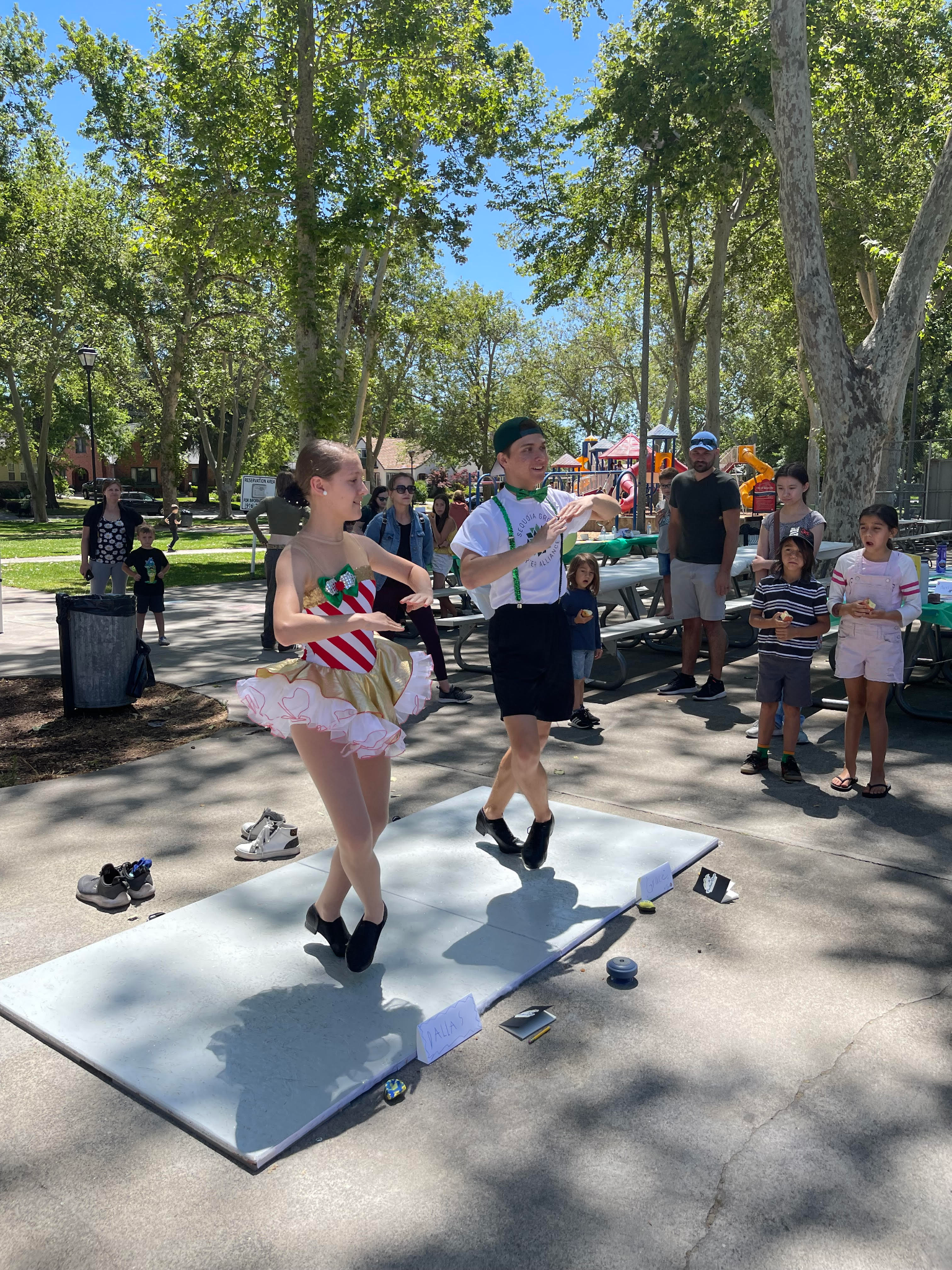 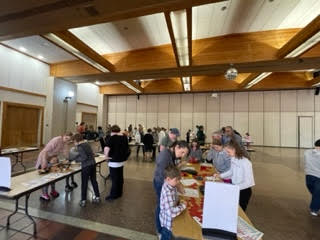 Spelling Bee- NEW this year!
Virtual Event for 3rd-8th grades
February 15th/16th
[Speaker Notes: Jenell]
First Annual Sequoia Grove 
Virtual Spelling Bee Winners
3rd Grade - Laila Kamel
4th Grade - Rayos Sutherland-Metter
5th Grade - Nolan Eicher
6th Grade - Brooklyn Handley
7th Grade - Kailyn Kelly
8th Grade - Timothy Ryzhenkov
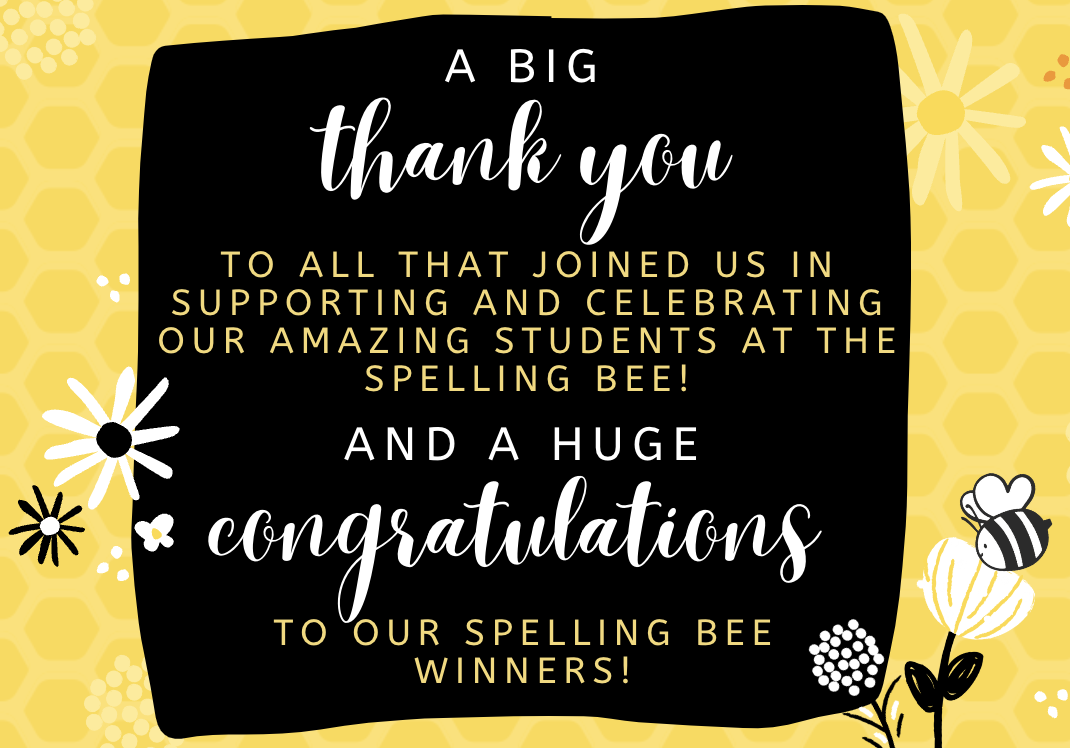 Assessment Celebrations
Last spring was the first CAASPP post COVID

All three schools reached 95% participation

Fall STAR testing- 95% participation!

Added two amazing Testing Coordinators to the team this year
[Speaker Notes: Jenell]
Achievement Overview
* As reported on the CA Dashboard
[Speaker Notes: Jenell]
Schoolwide Areas for Academic Focus
Continued support for all students in Math and ELA instruction
Continued support for instructional coaches in Math and ELA
Continued support for Long-Term EL students
Continued high school support to improve graduation rates, especially in Lake View and Feather River
Continue to positively refine testing dialogue with families
While we have areas for improvement, the academic growth that our schools have made, even through a pandemic, is something we should be very proud of.
[Speaker Notes: Jenell]
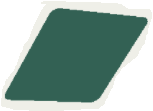 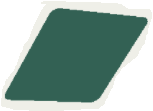 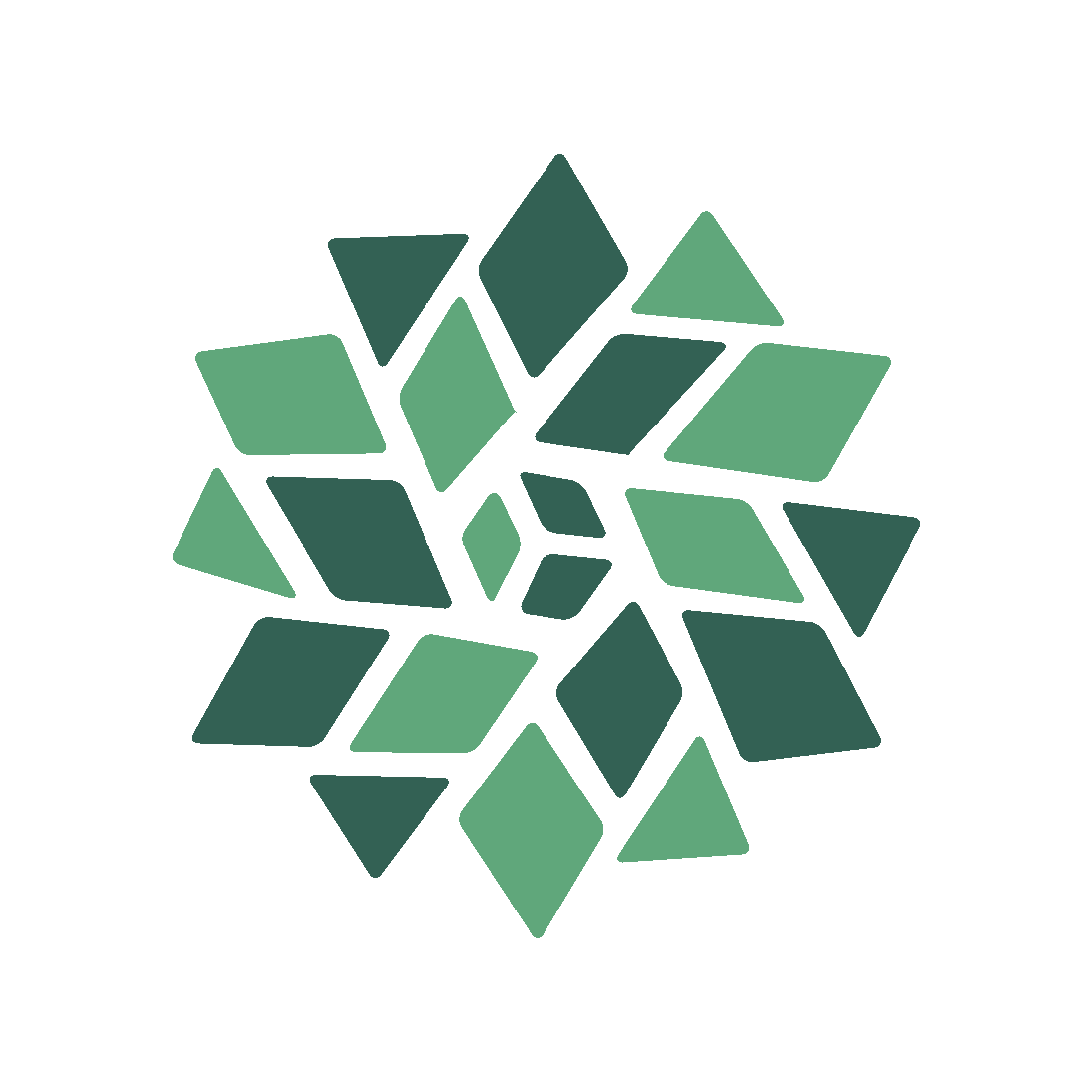 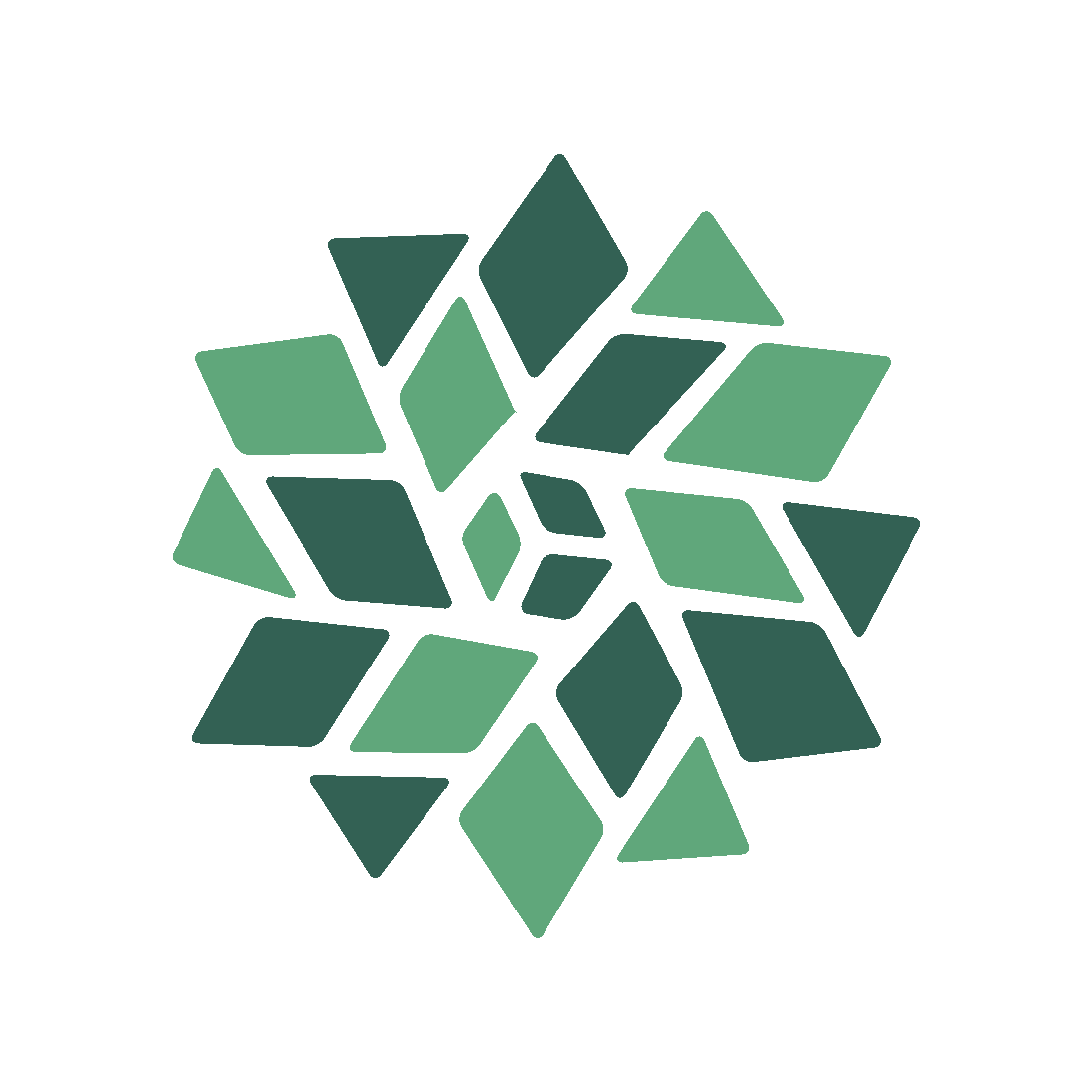 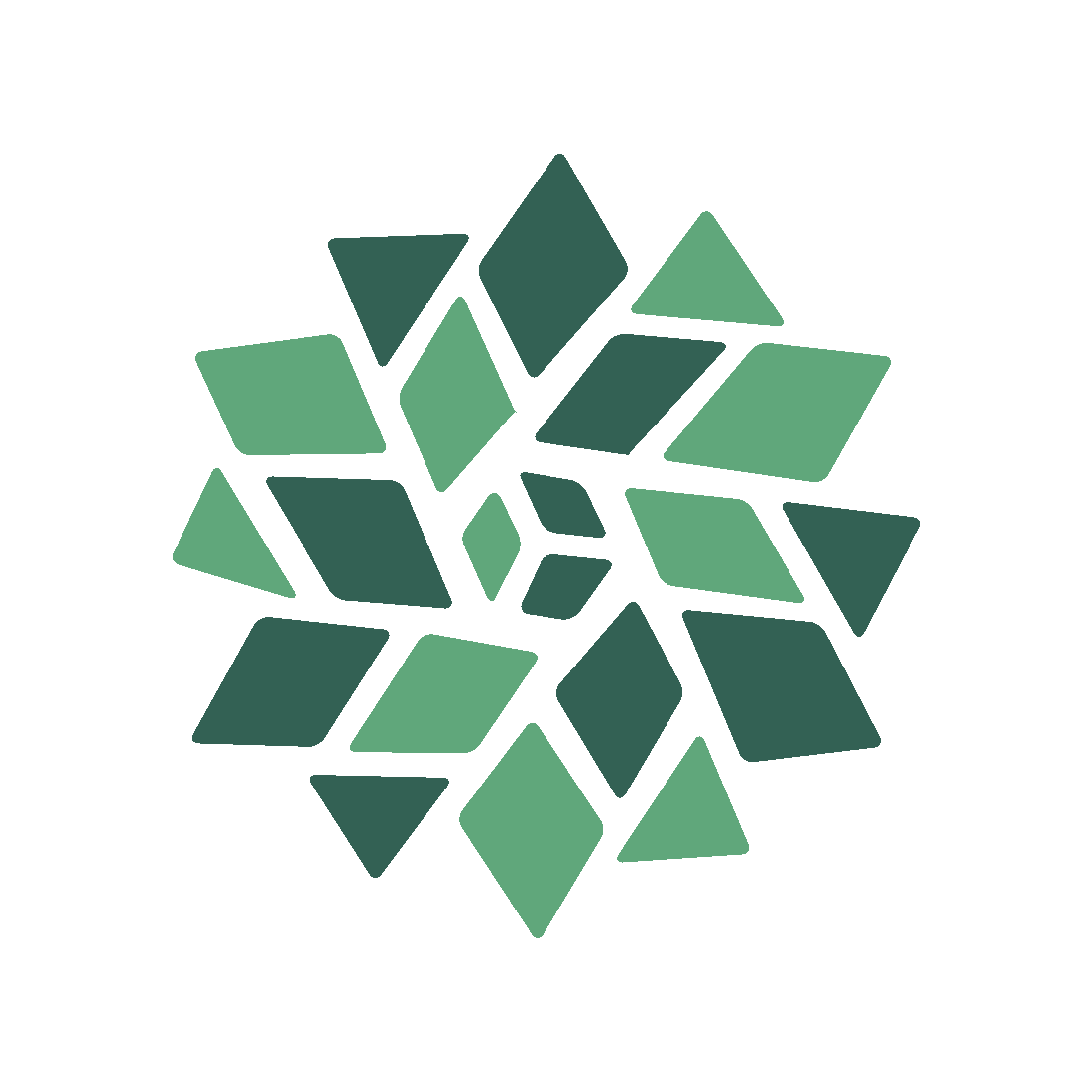 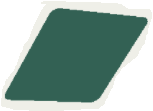 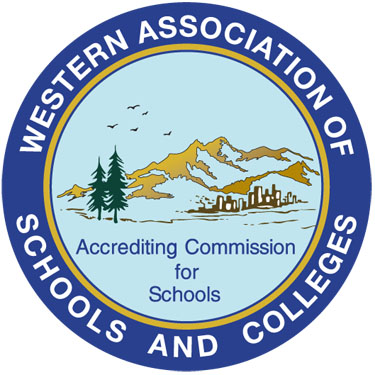 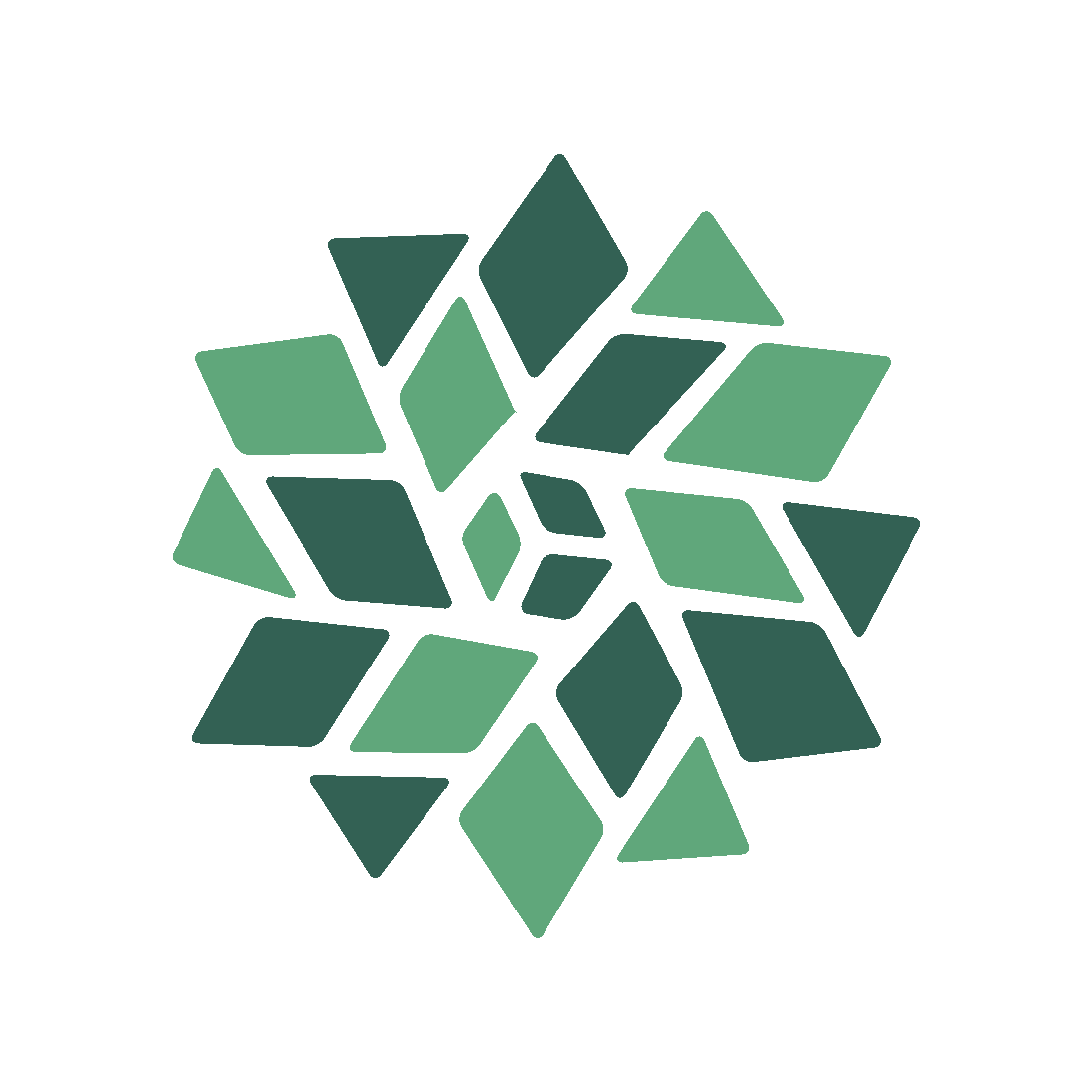 WASC Updates
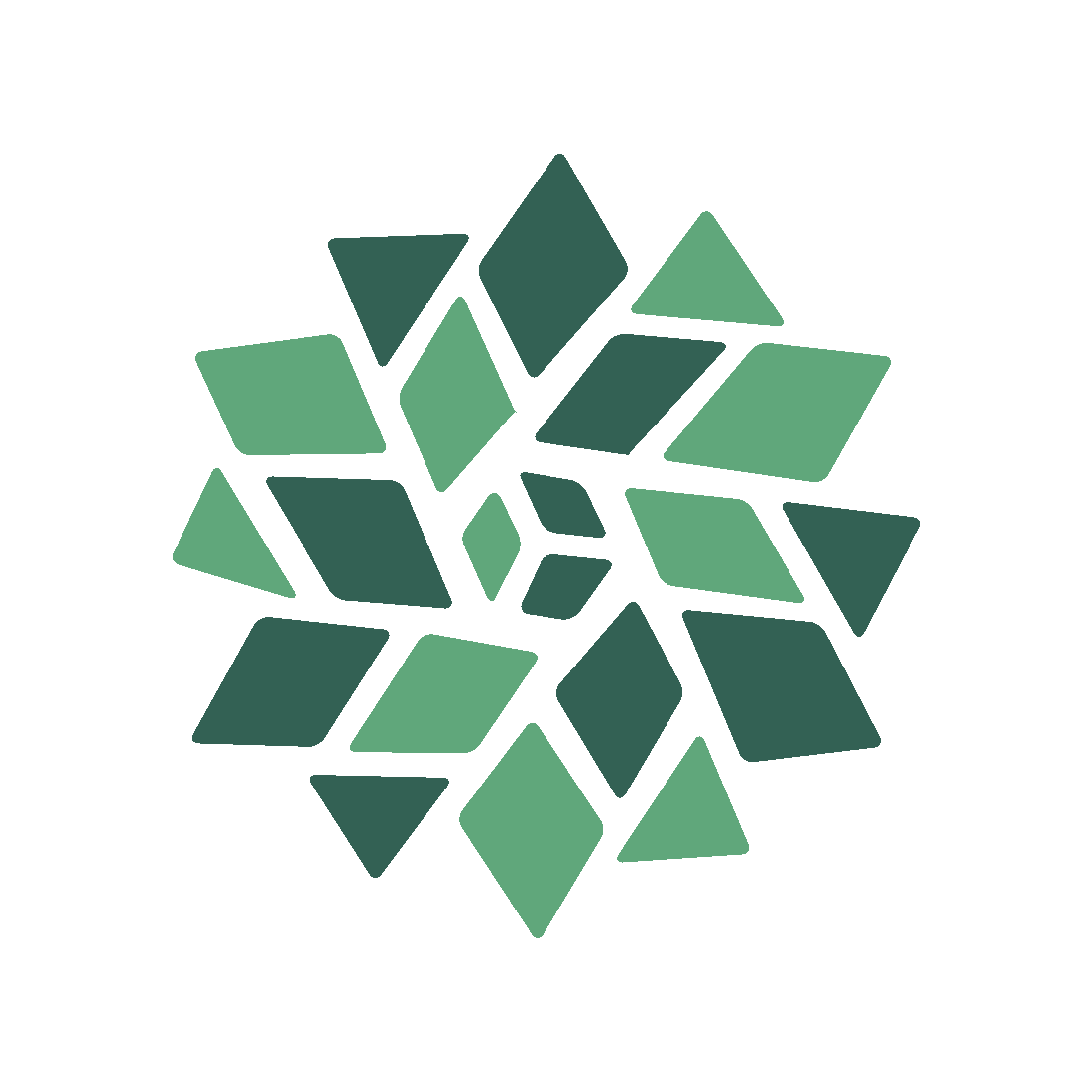 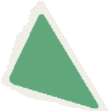 Lake View Self-Study
March 20th-22nd, 2023
Virtual Visit


Feather River Mid-Cycle Review
April 19, 2023
Virtual Visit

Clarksville Mid-Cycle Review
23-24 School Year
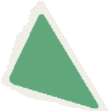 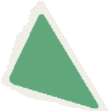 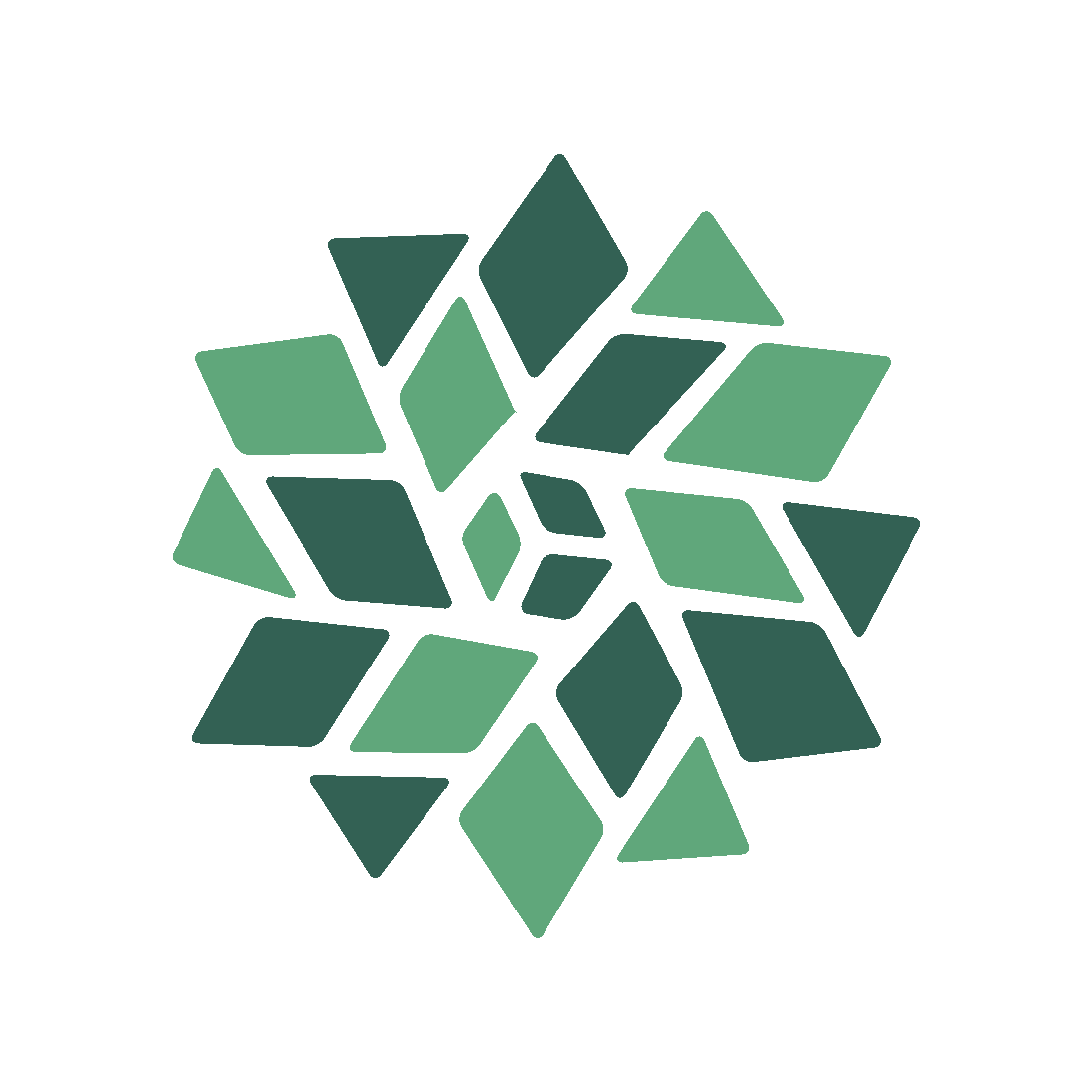 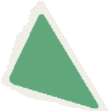 New WASC Specialist Position
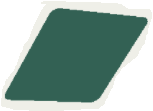 [Speaker Notes: Shannon]
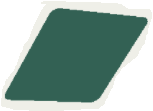 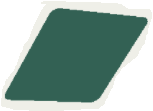 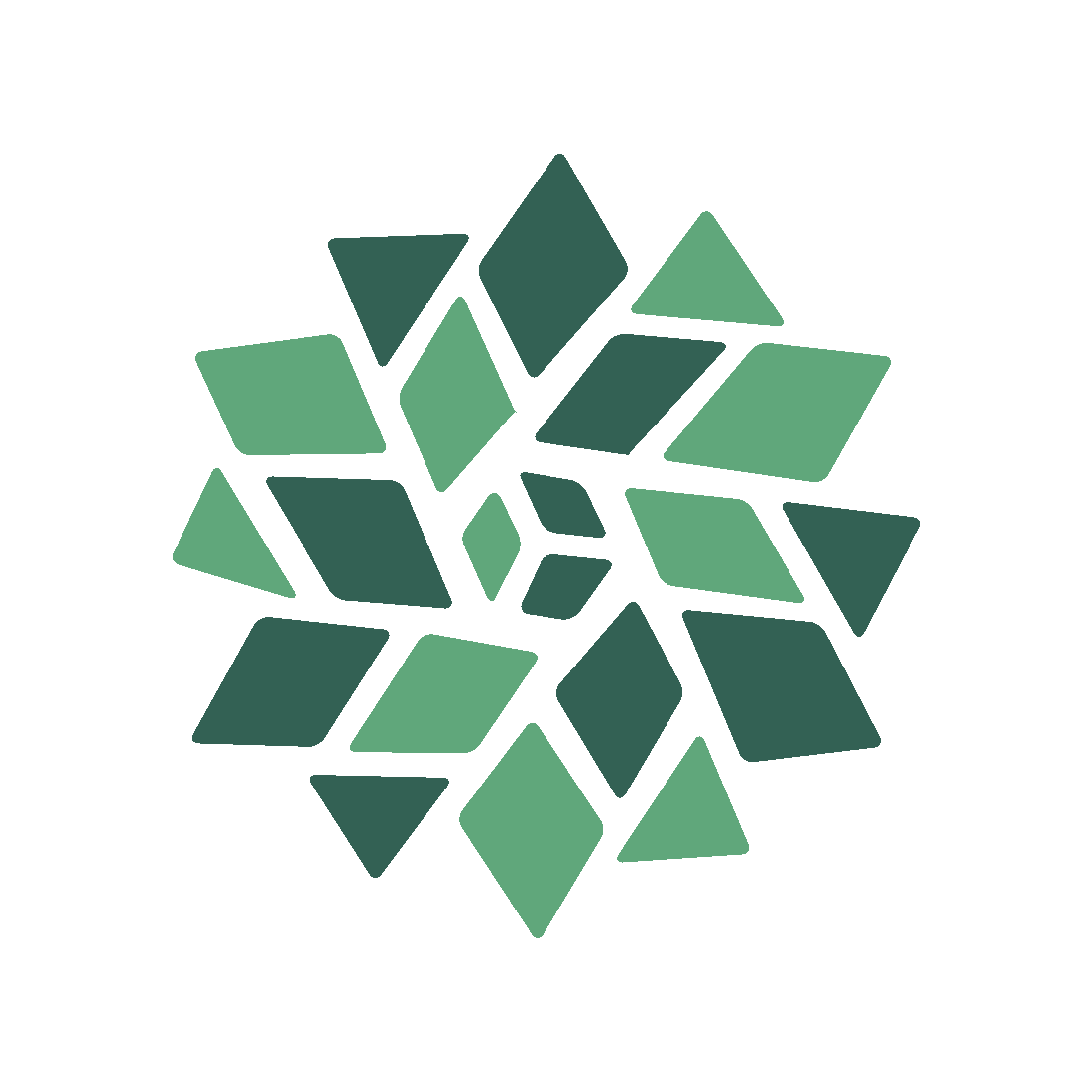 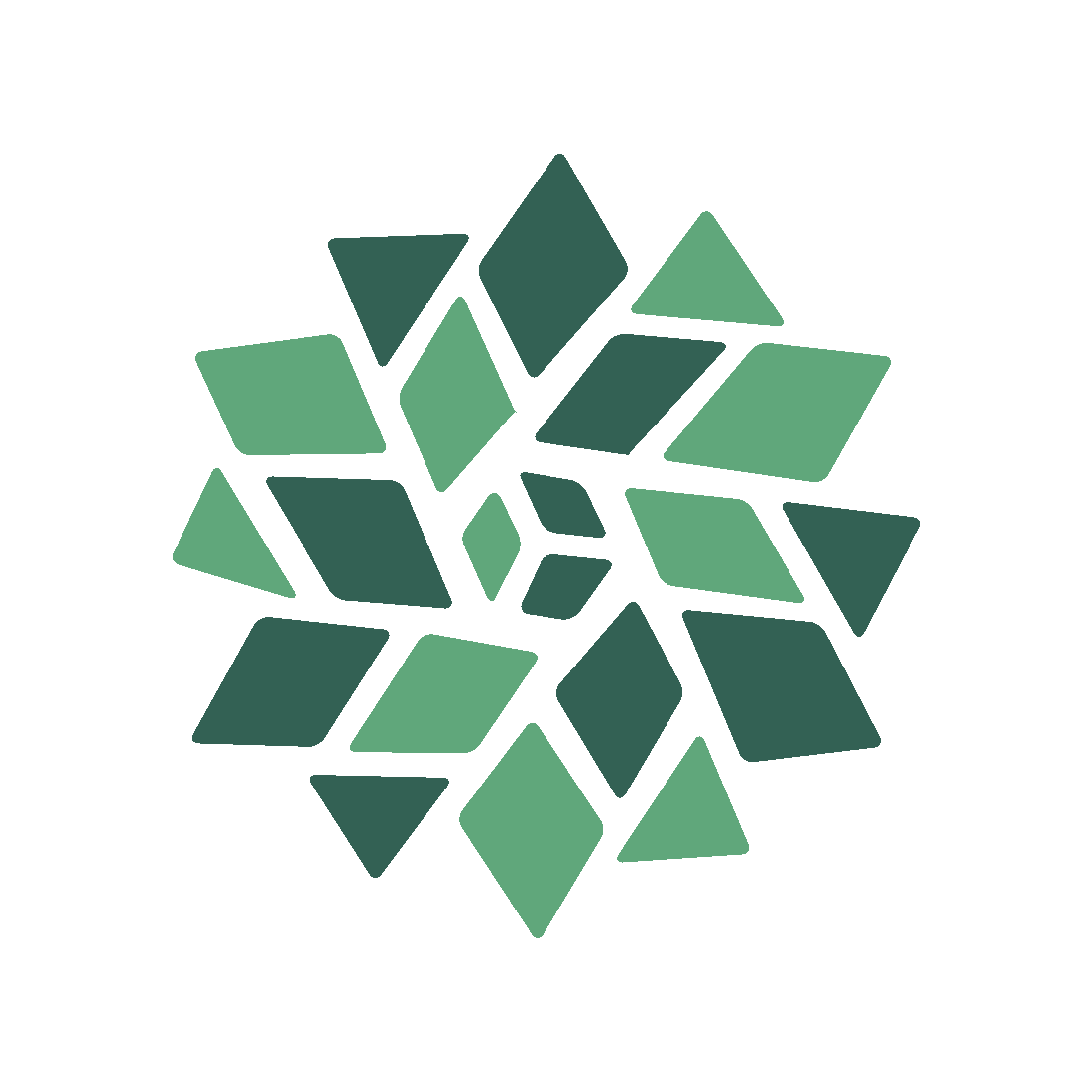 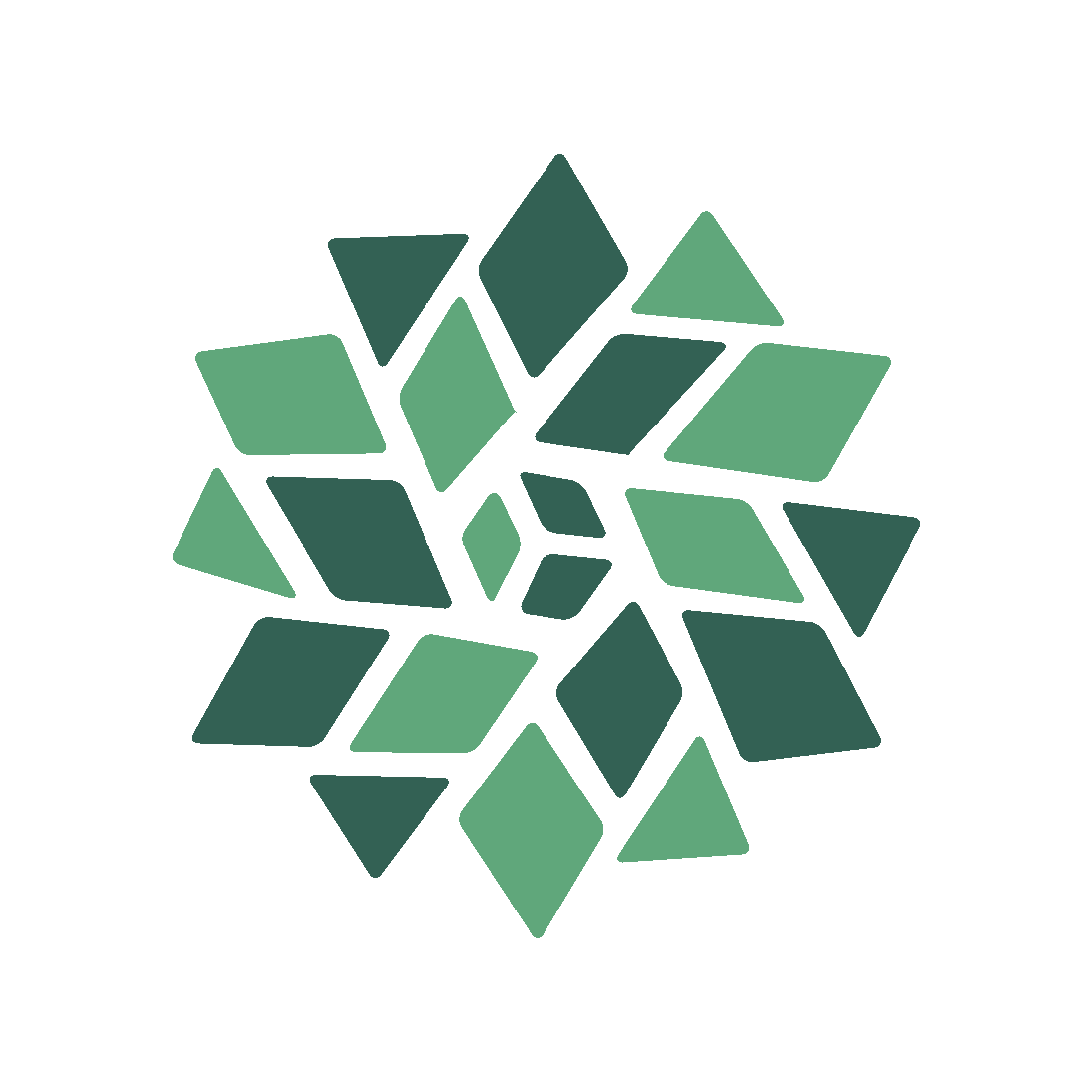 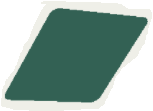 Making our schools the best that they can be….


Continue collaboration with CSO to meet the needs of the schools

Evaluate and strengthen departments, programs, practices and systems

Identify & hire needed positions to best serve our students

Budget wisely & keep schools financially sound 

Long term strategic planning, legal compliance

Improve student achievement and our Dashboards

Increase awareness and support for mental health and self-care for staff and students
Stay innovative
Improve web presence and tools
Stay focused on students and the heart of homeschooling
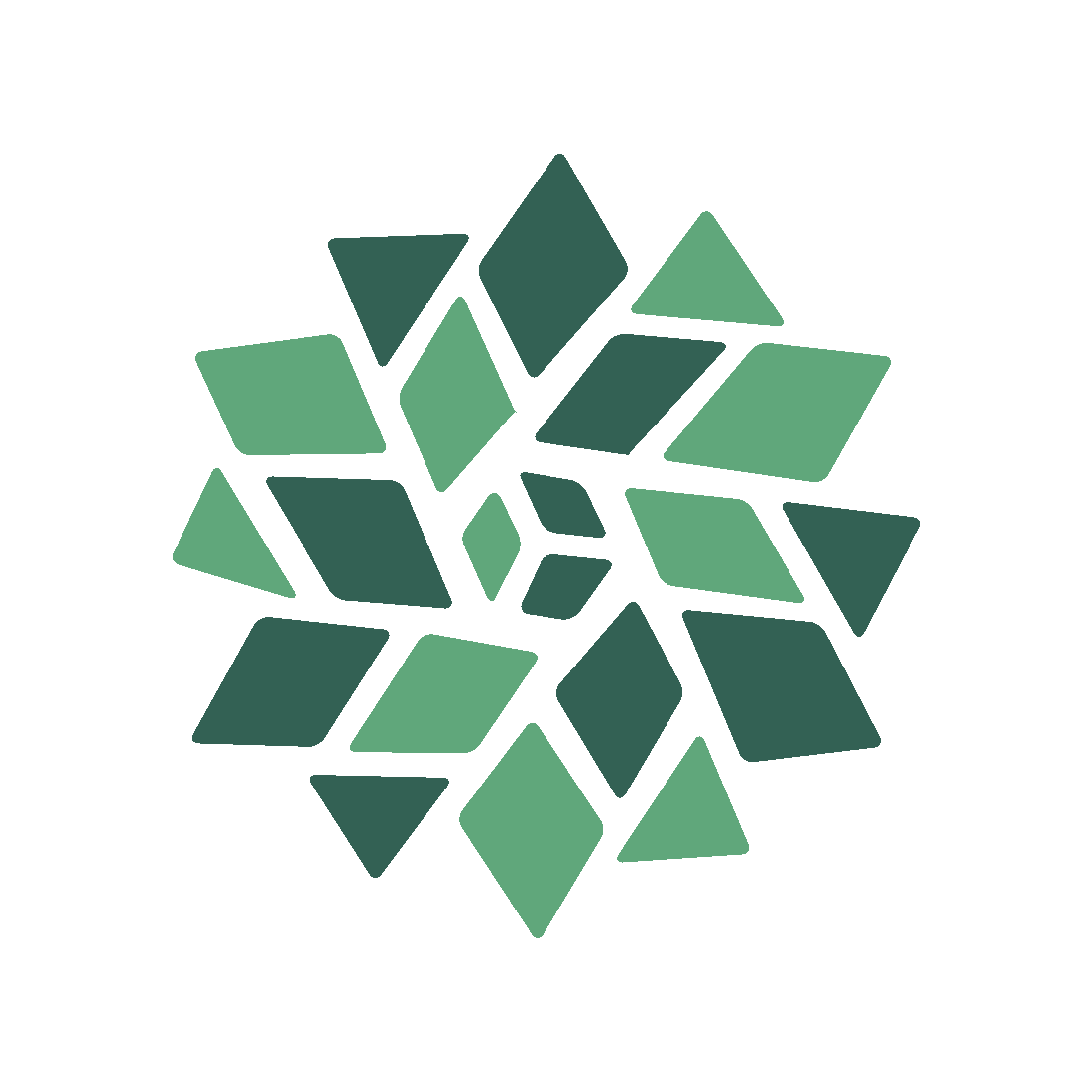 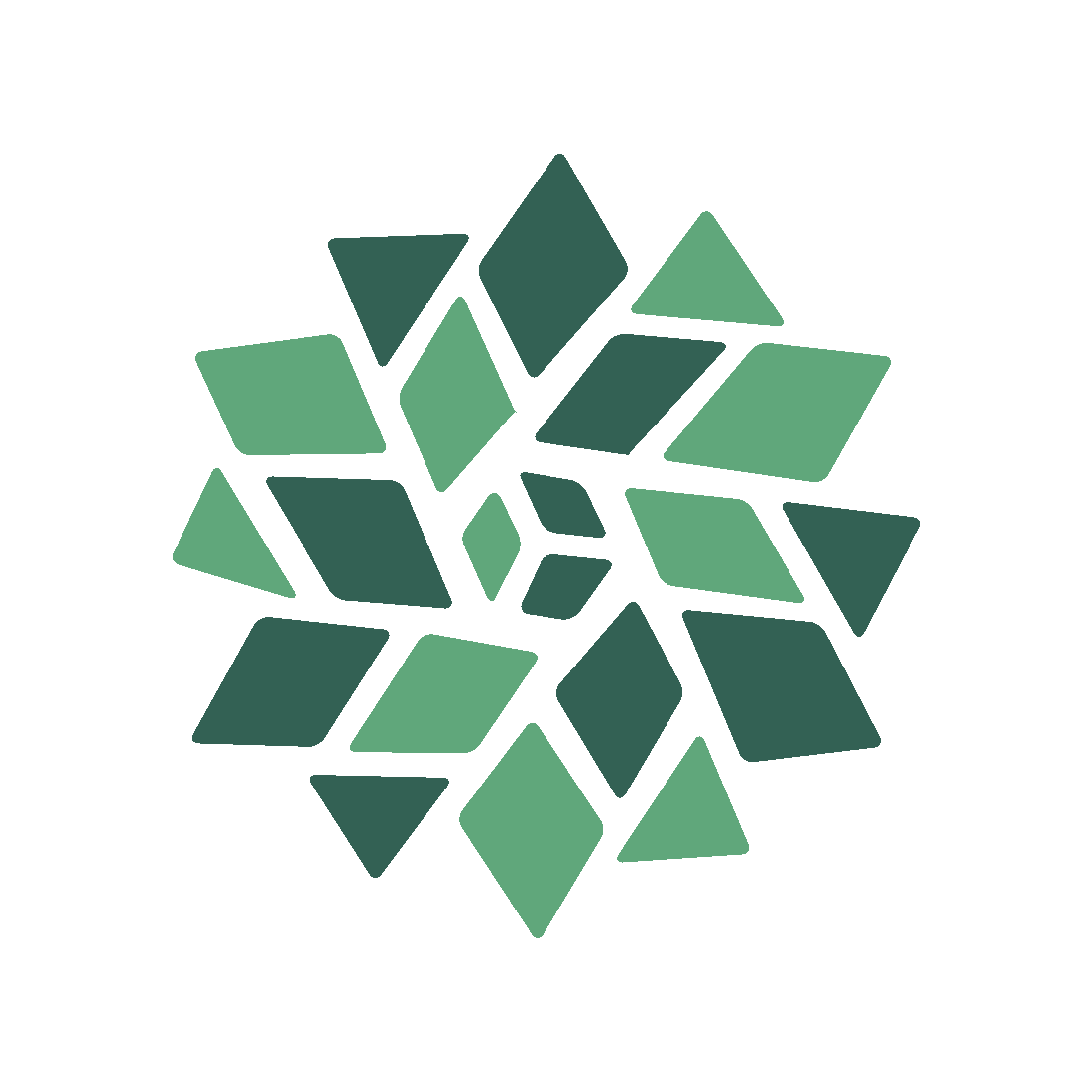 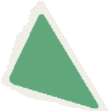 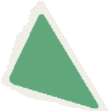 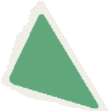 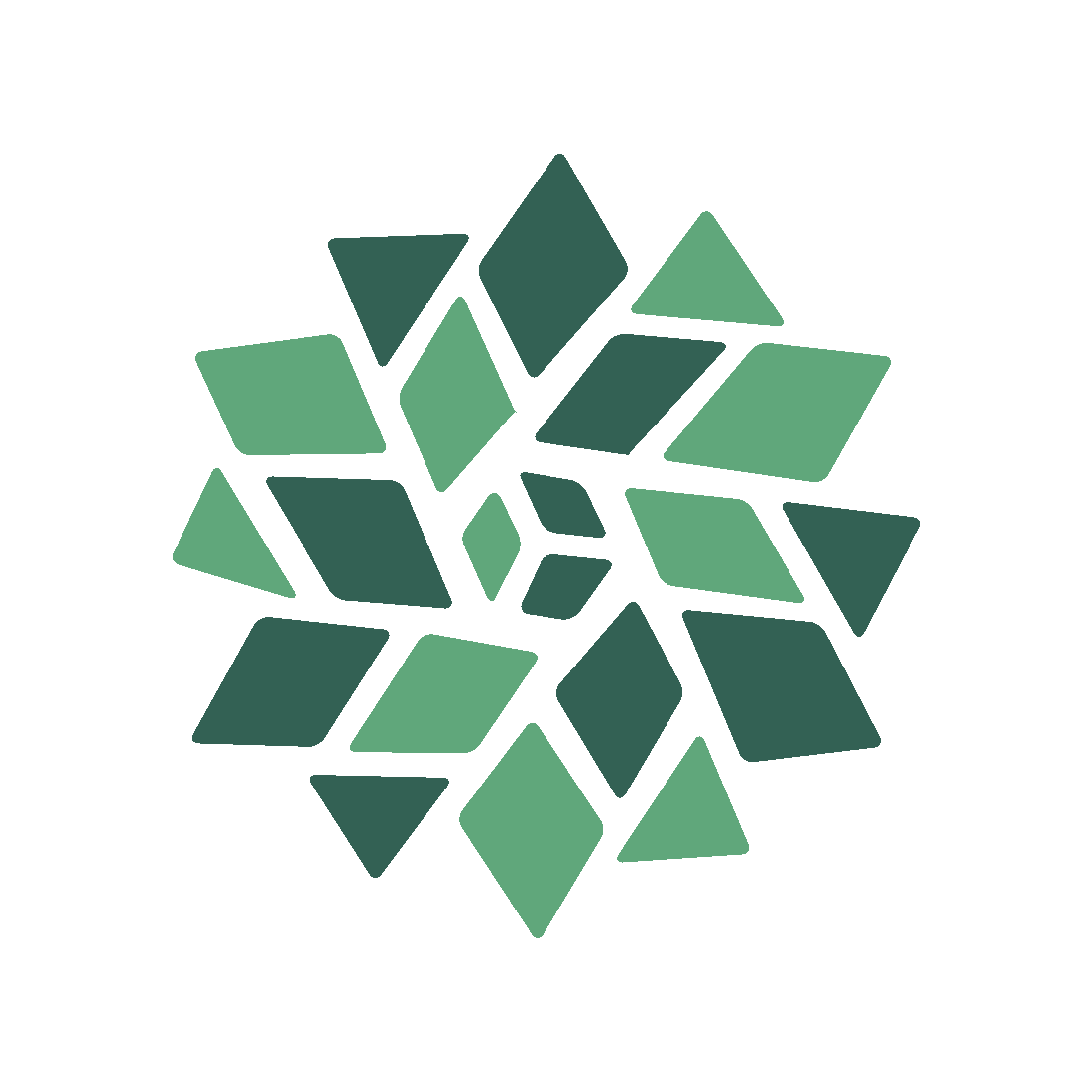 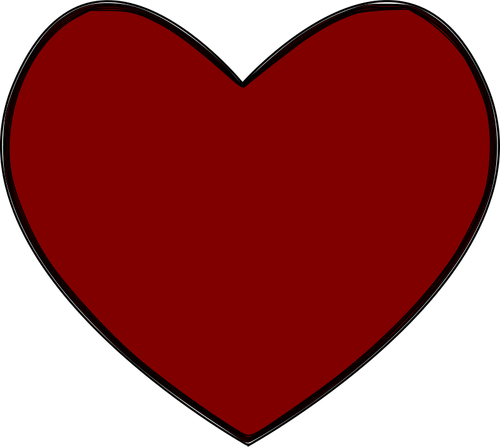 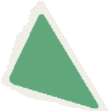 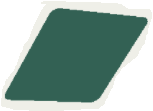 Thank you for being a part of our journey!
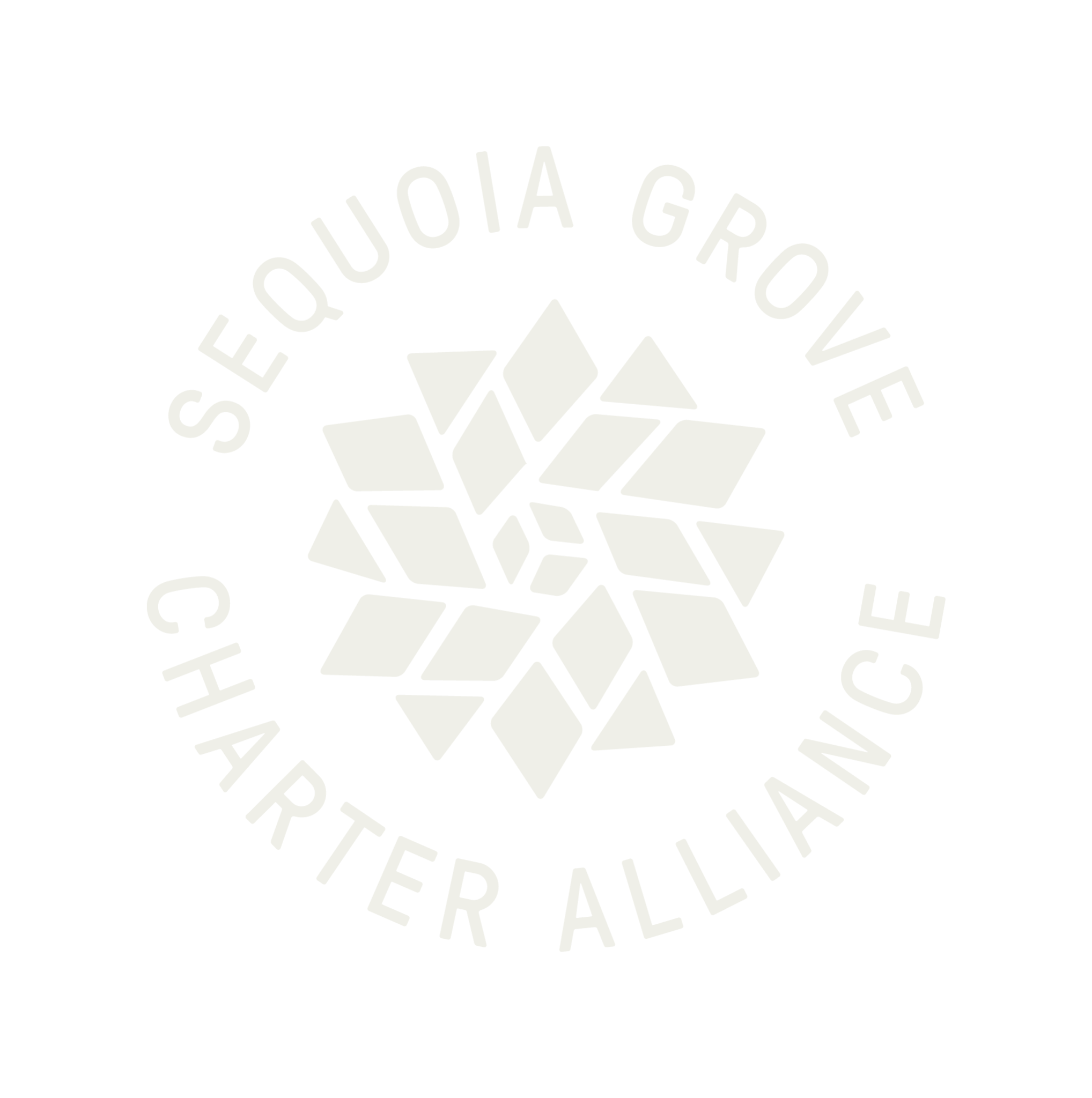